bus
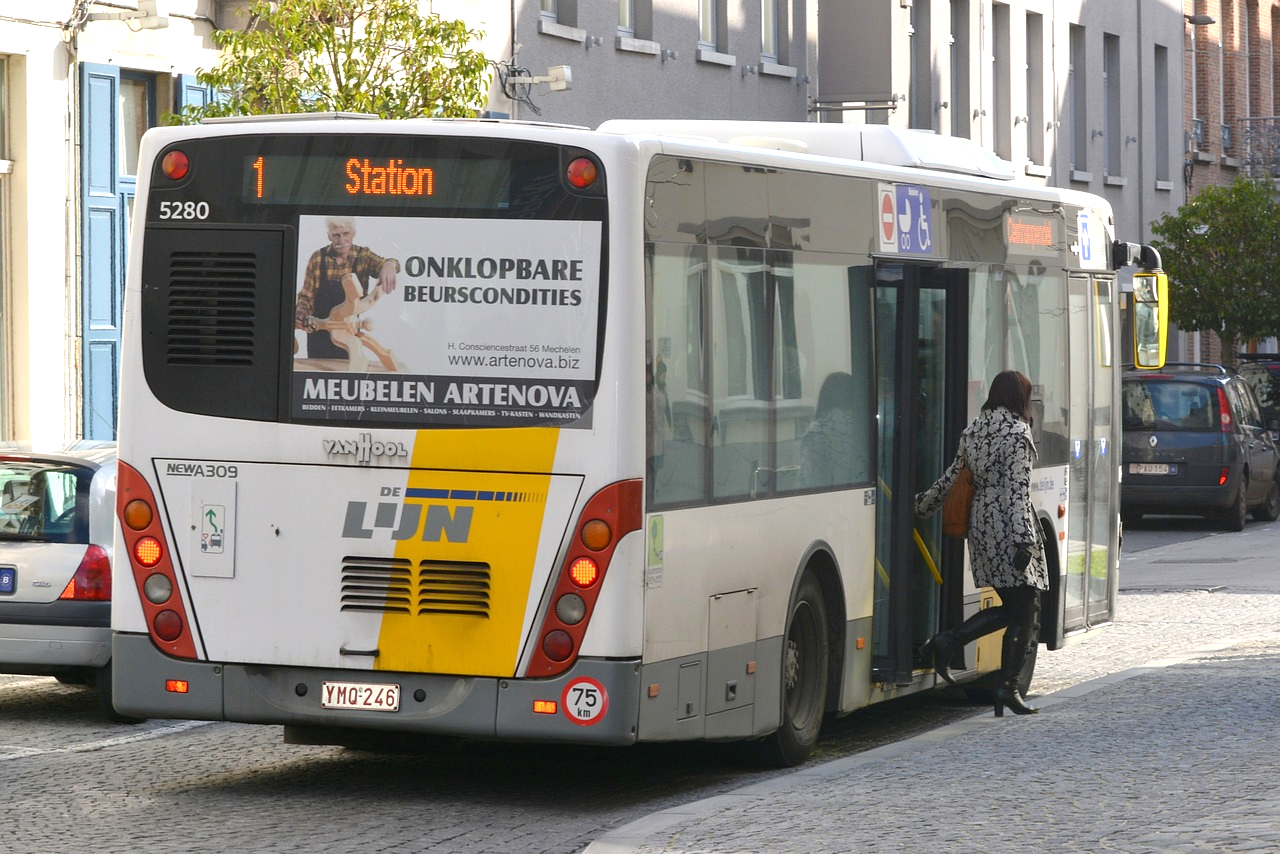 u
s
b
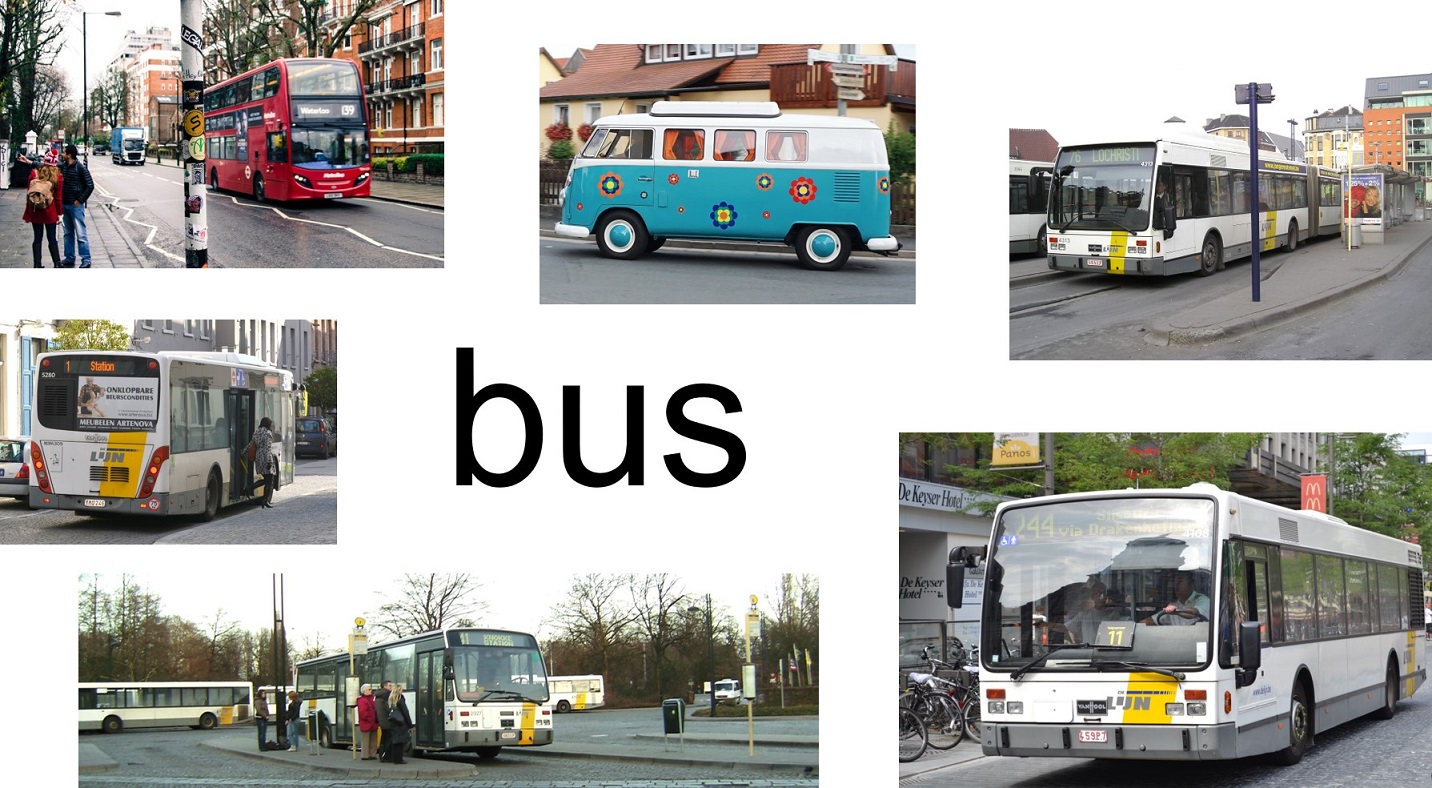 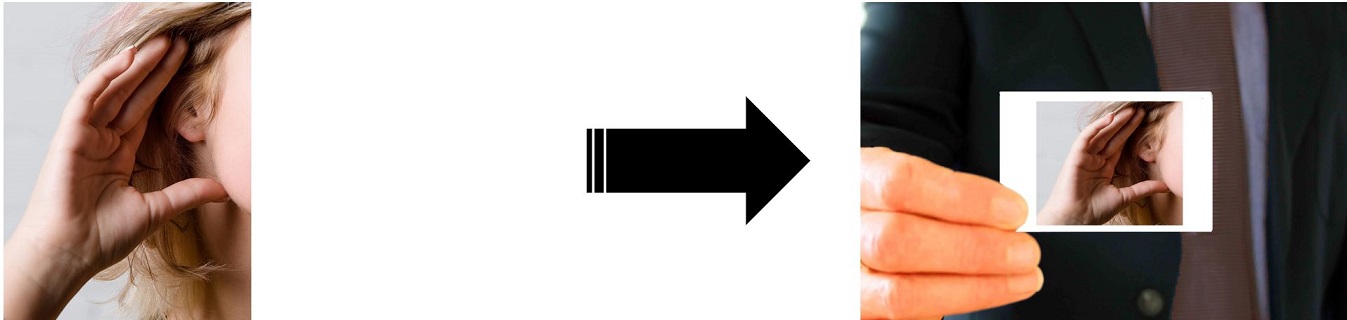 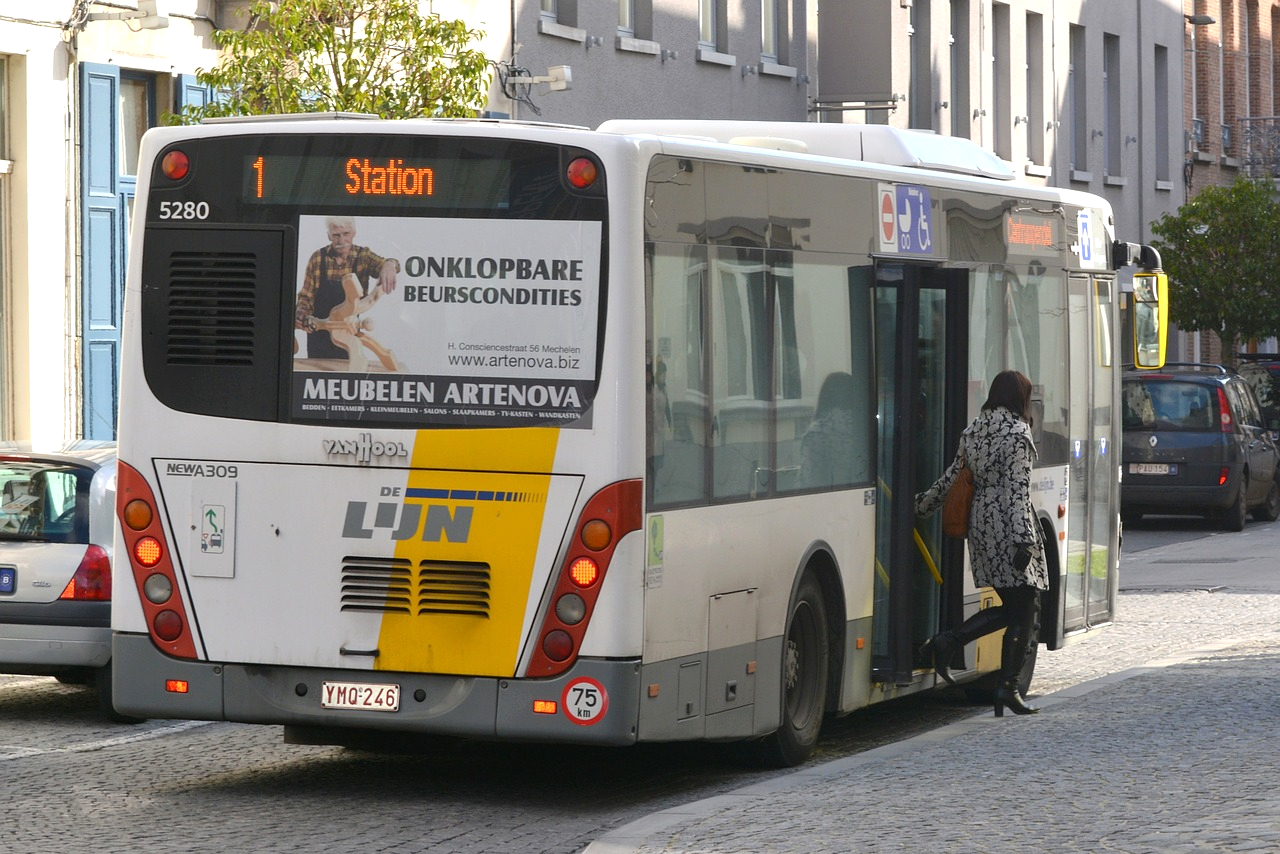 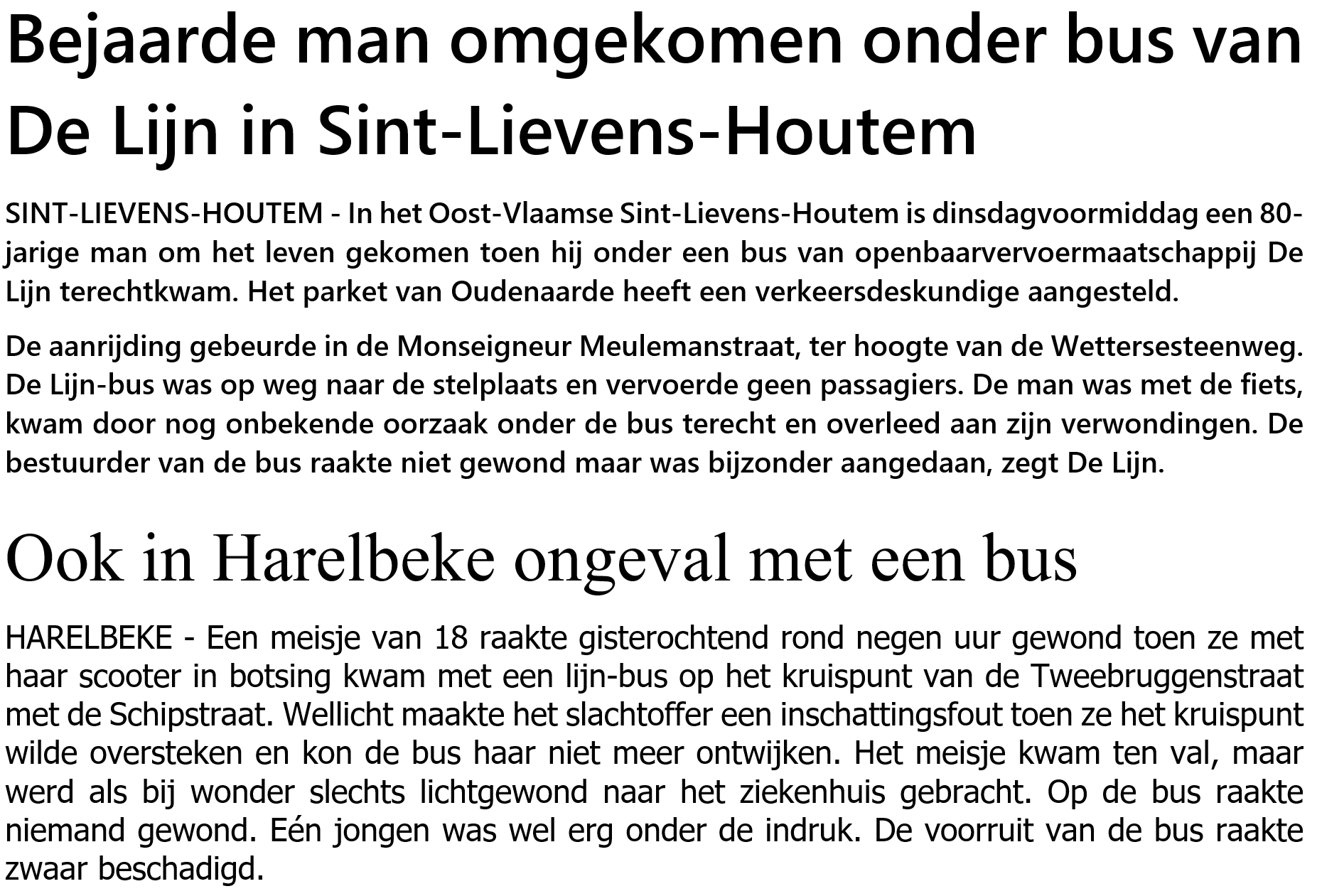 bus
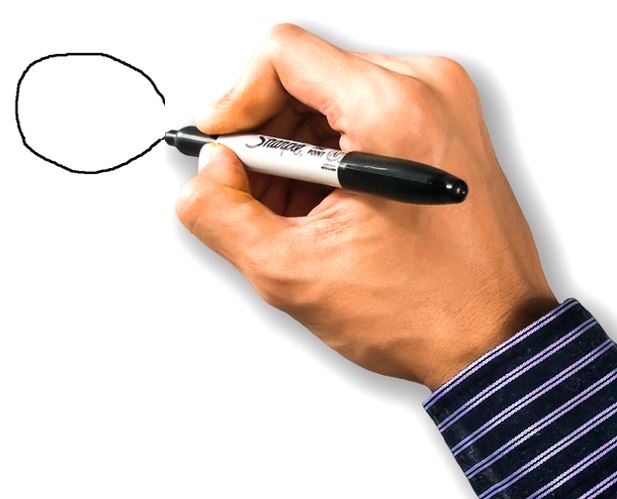 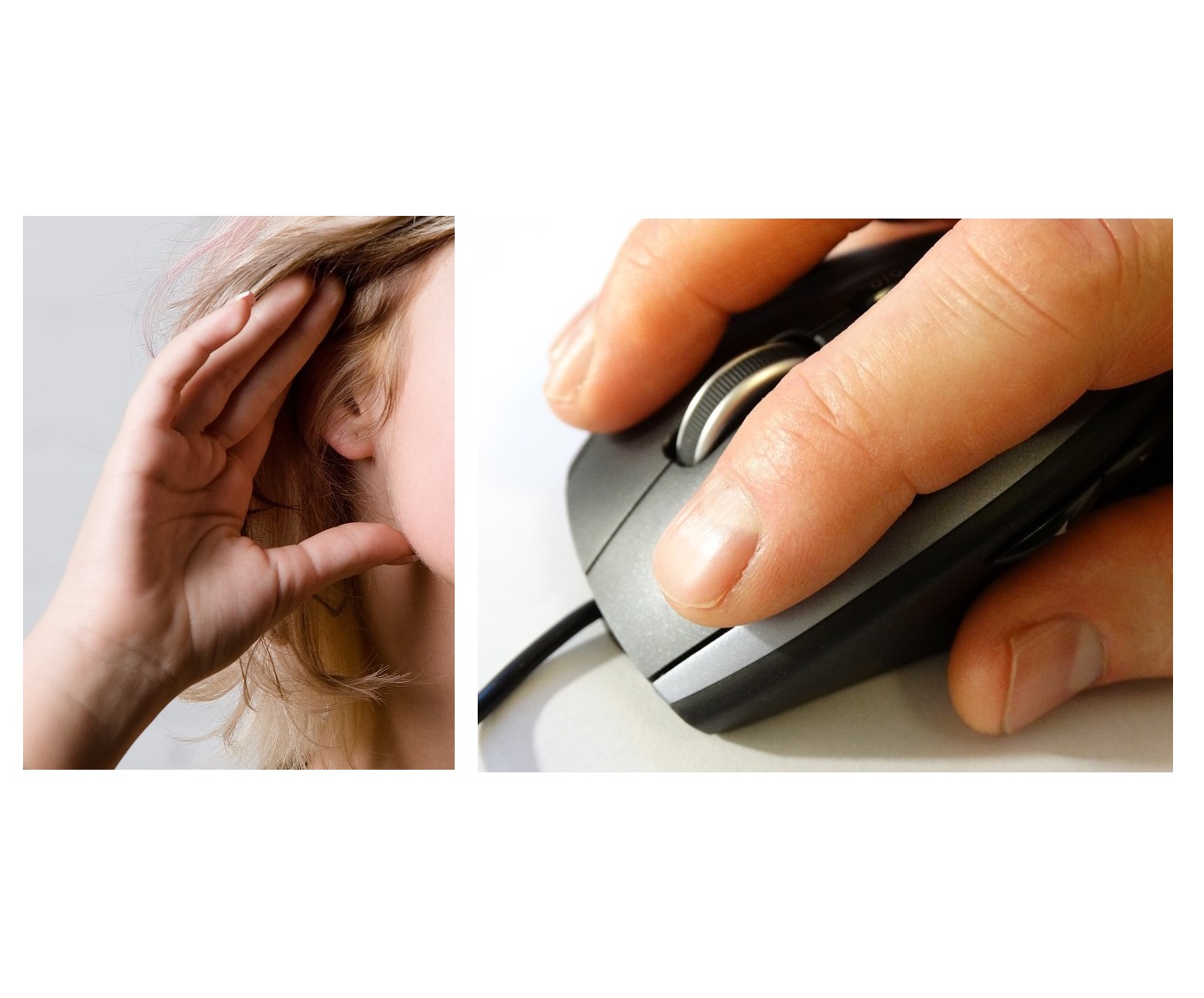 b
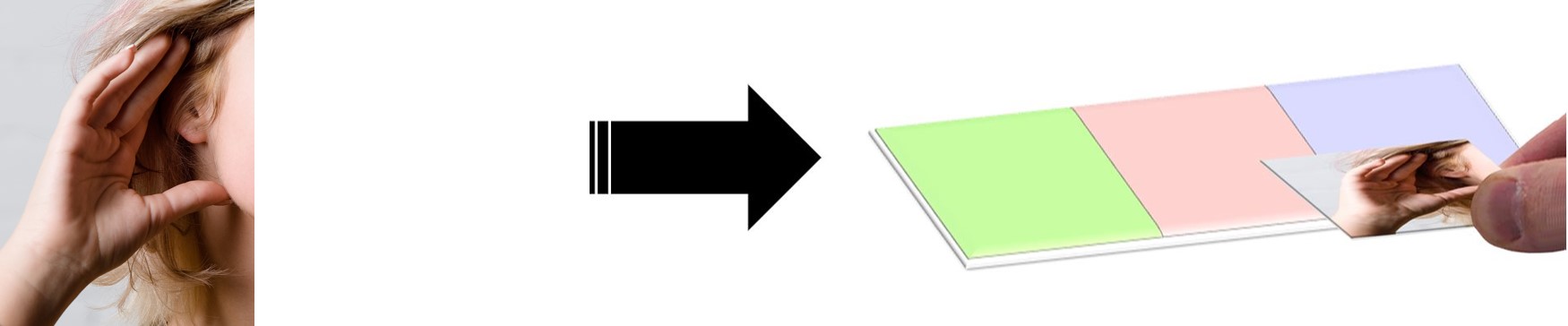 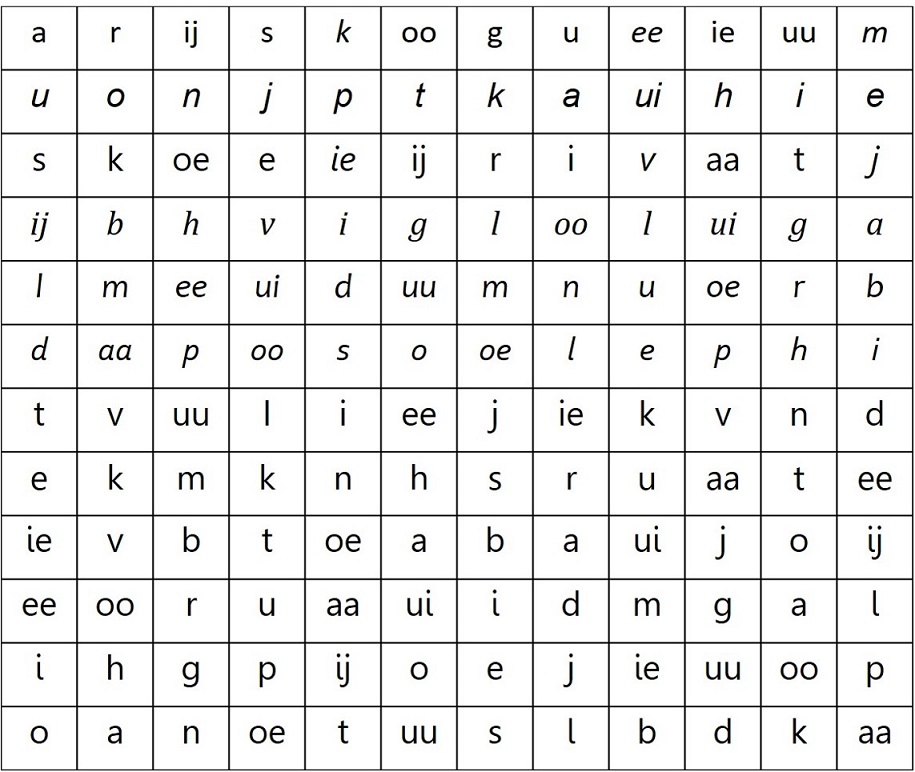 b
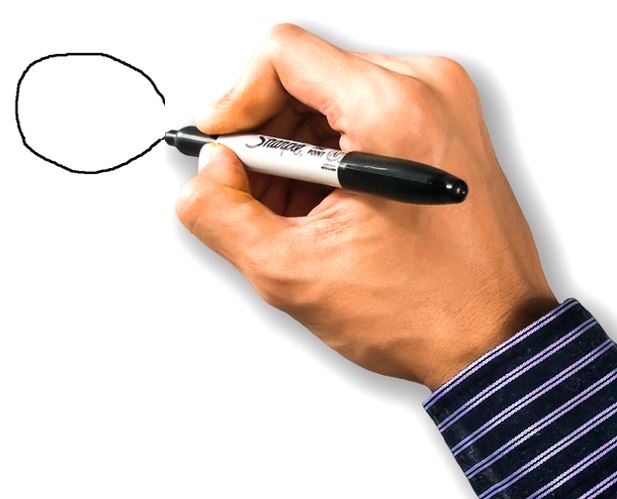 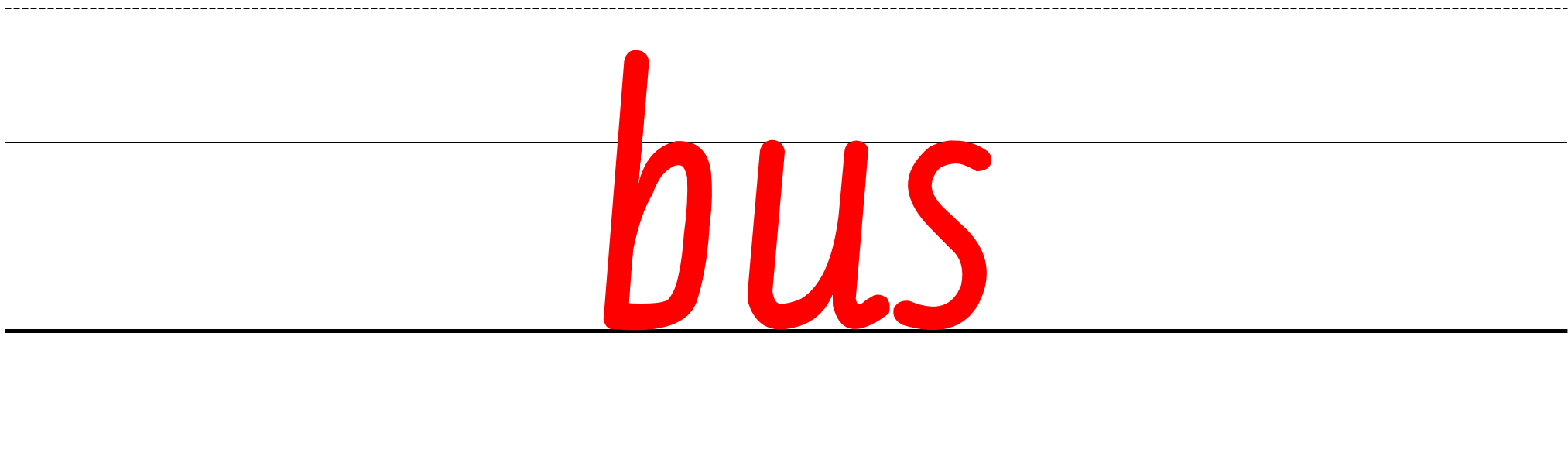 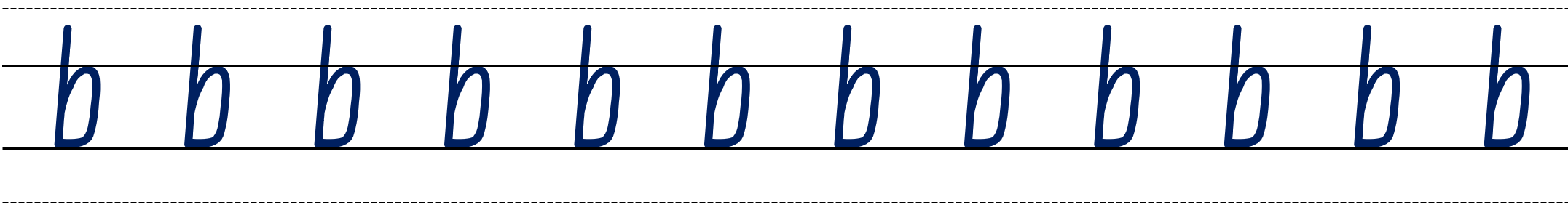 u
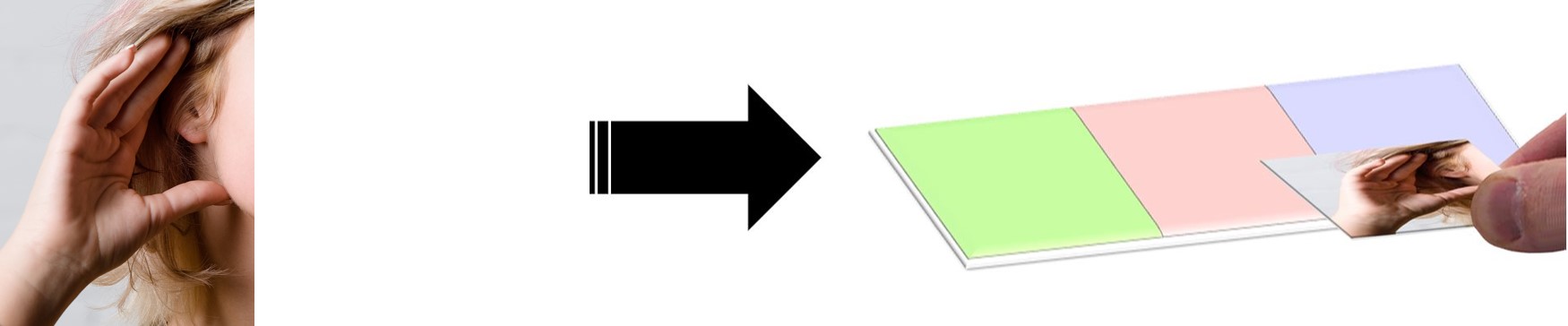 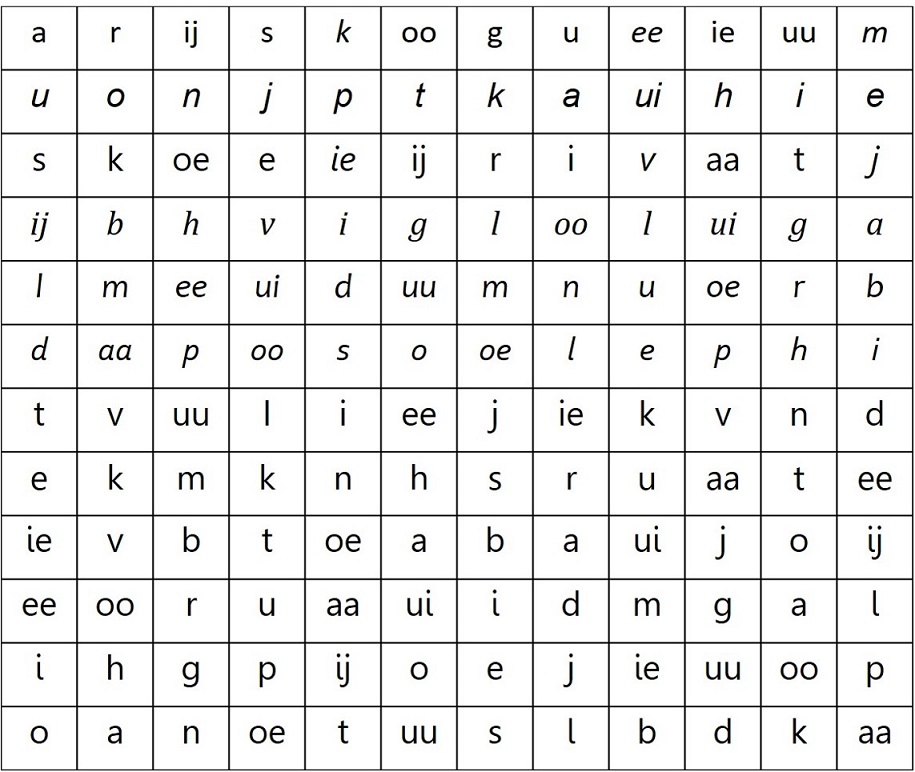 u
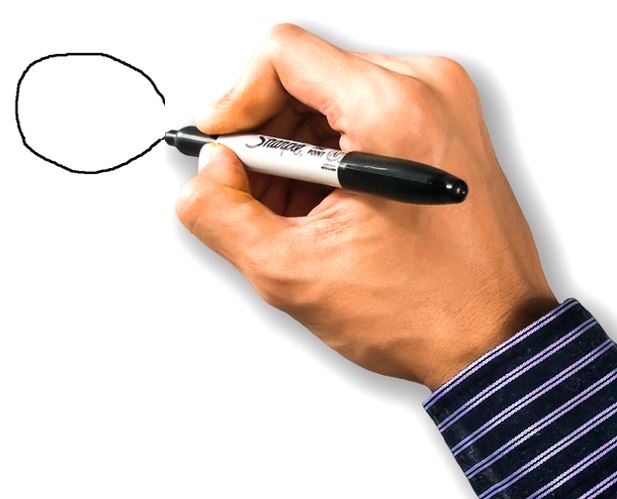 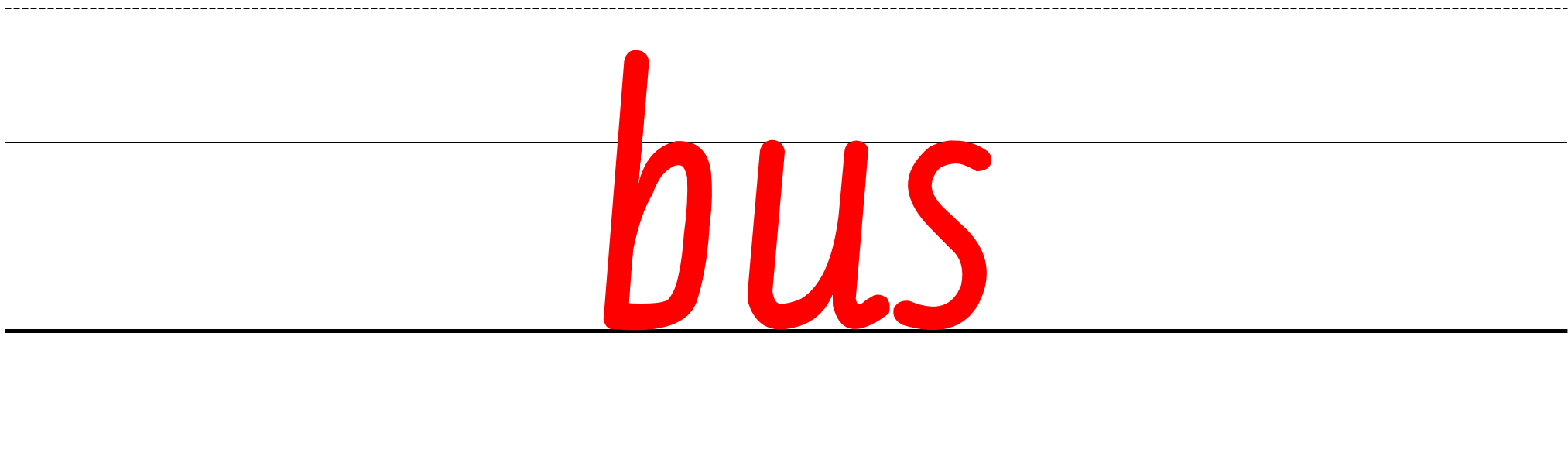 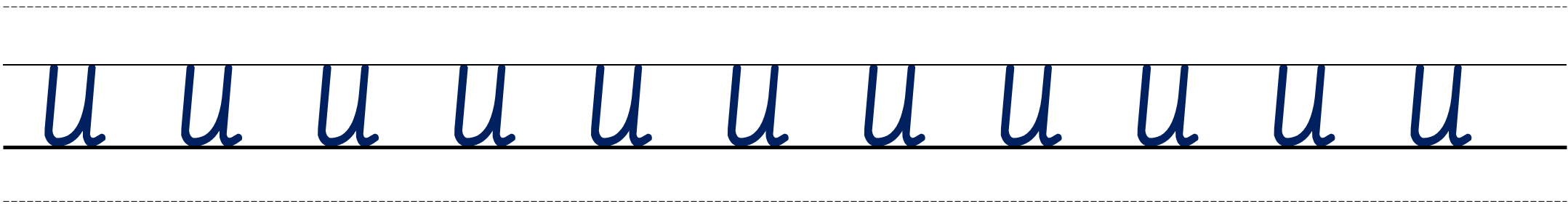 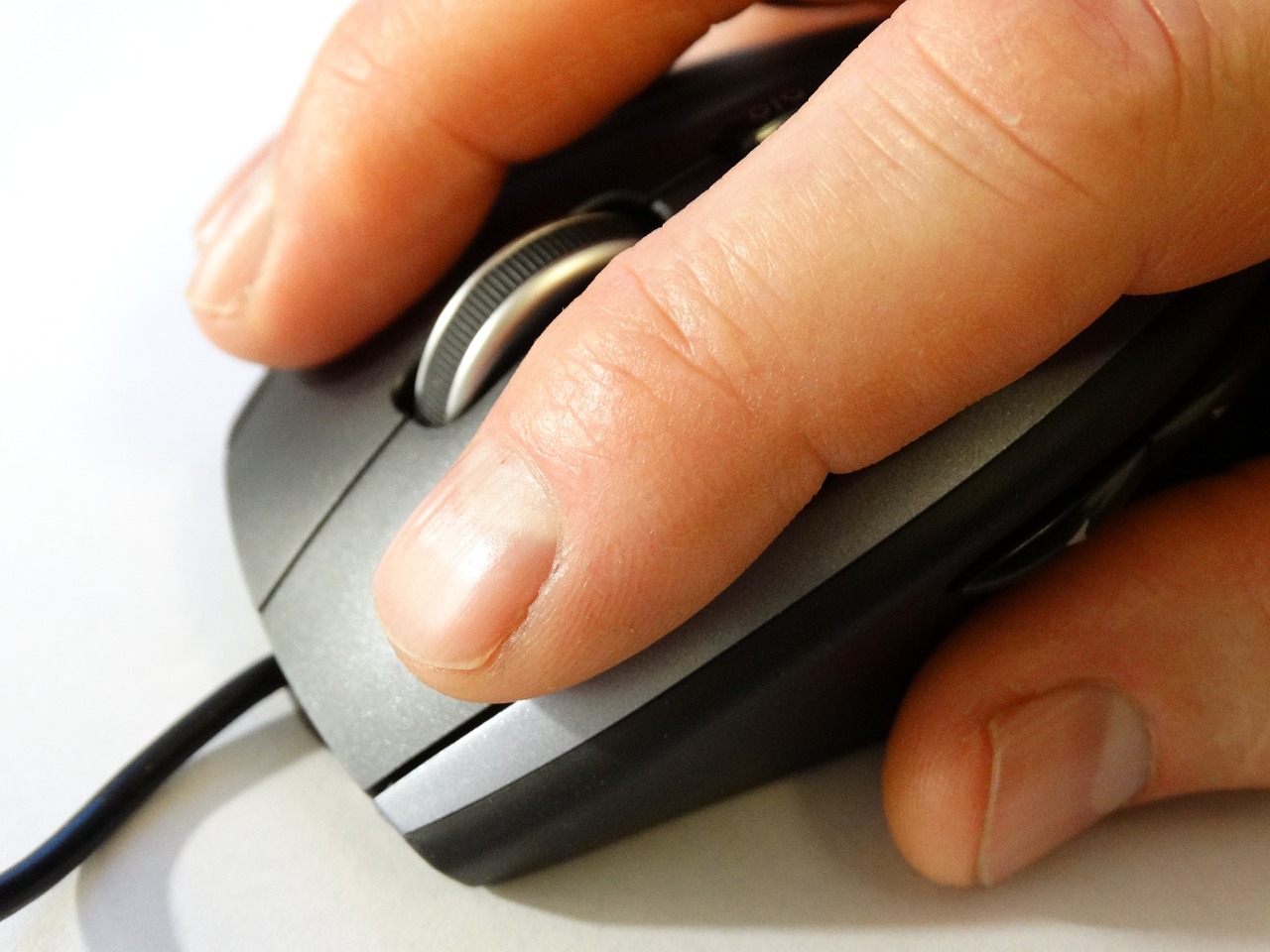 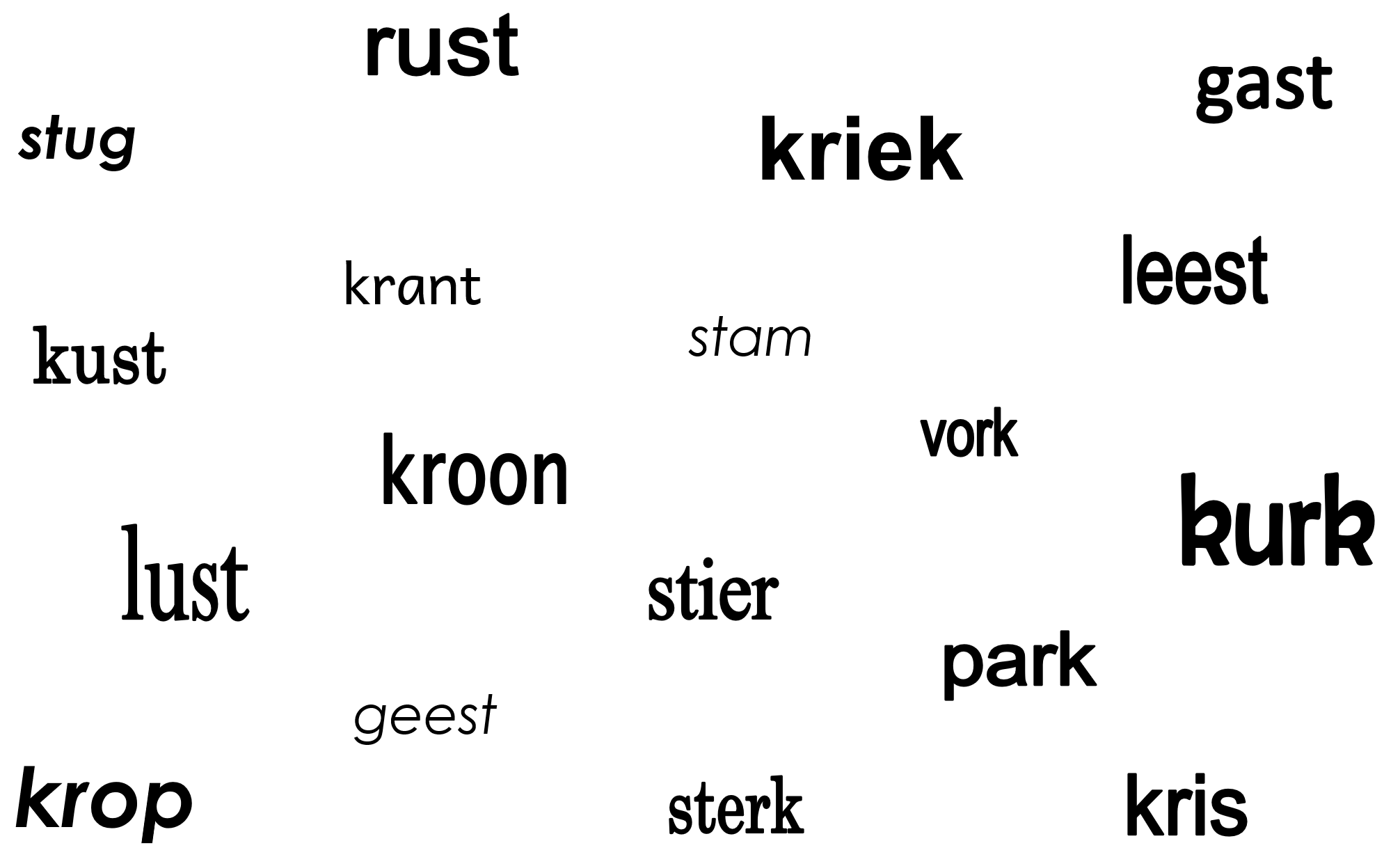 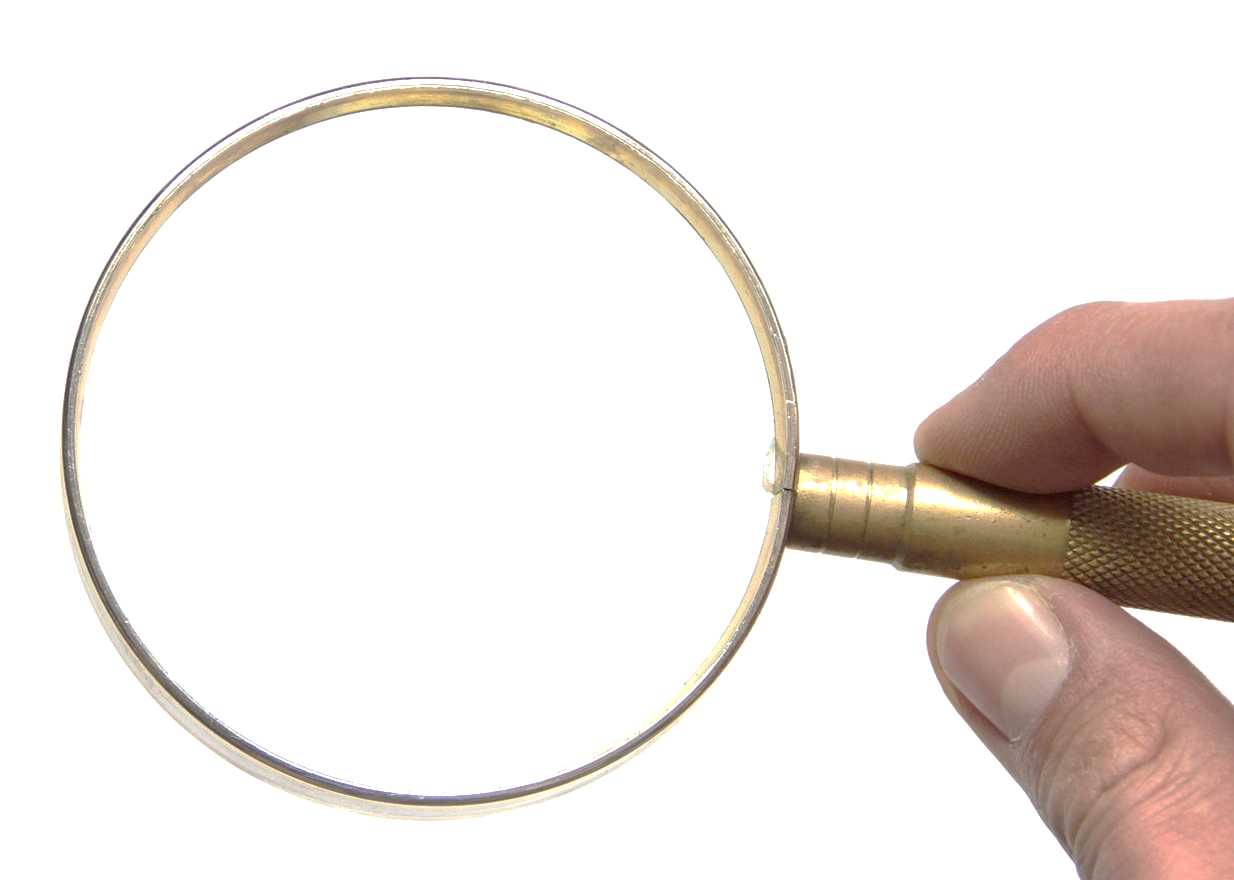 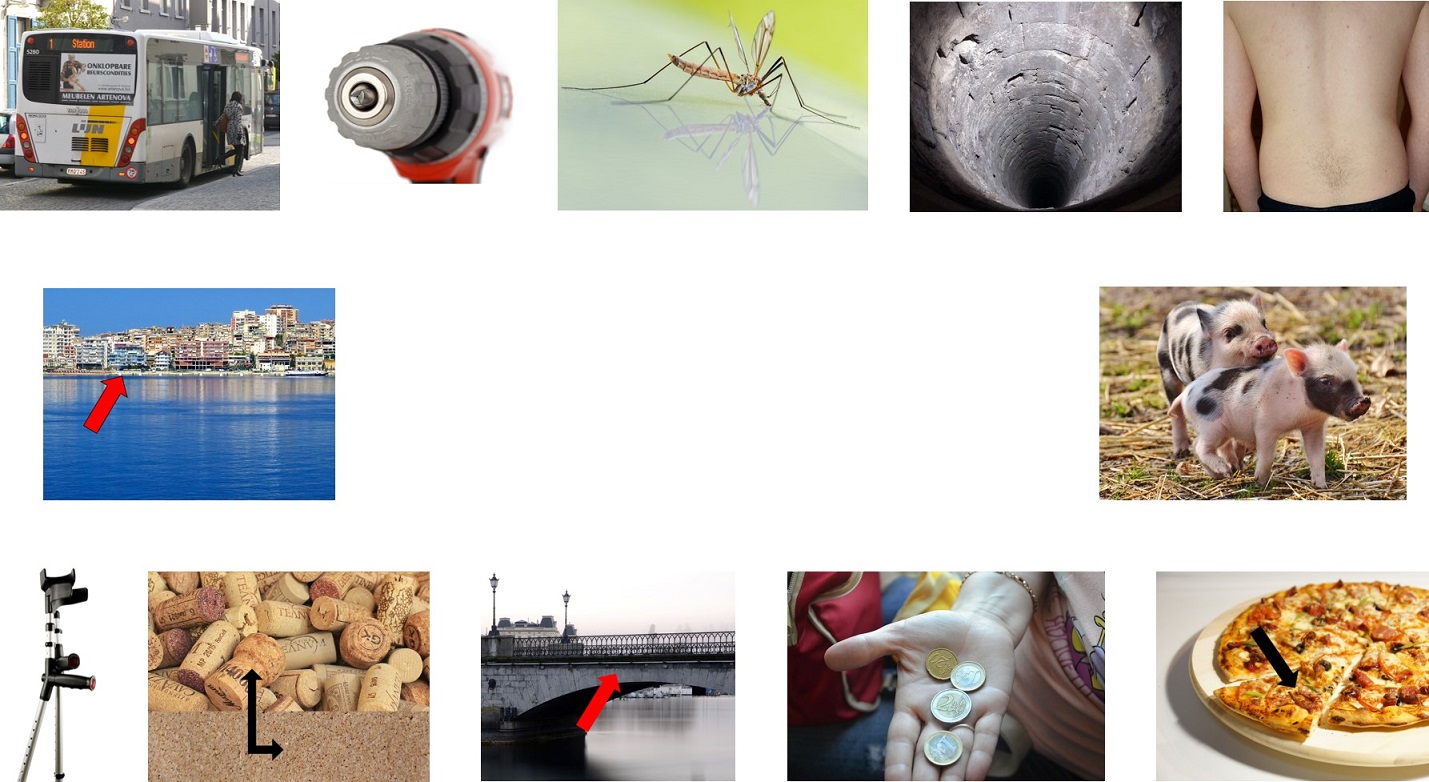 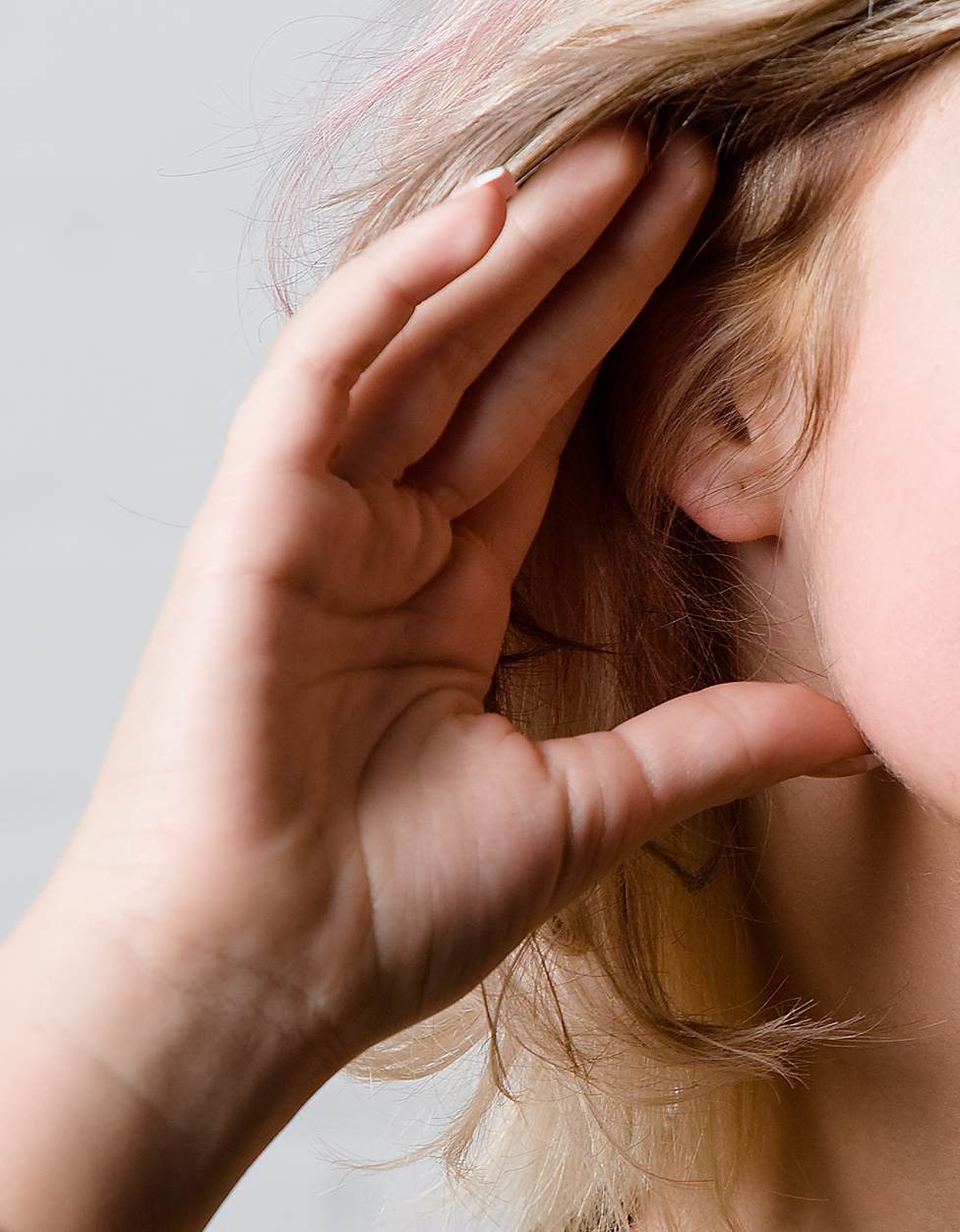 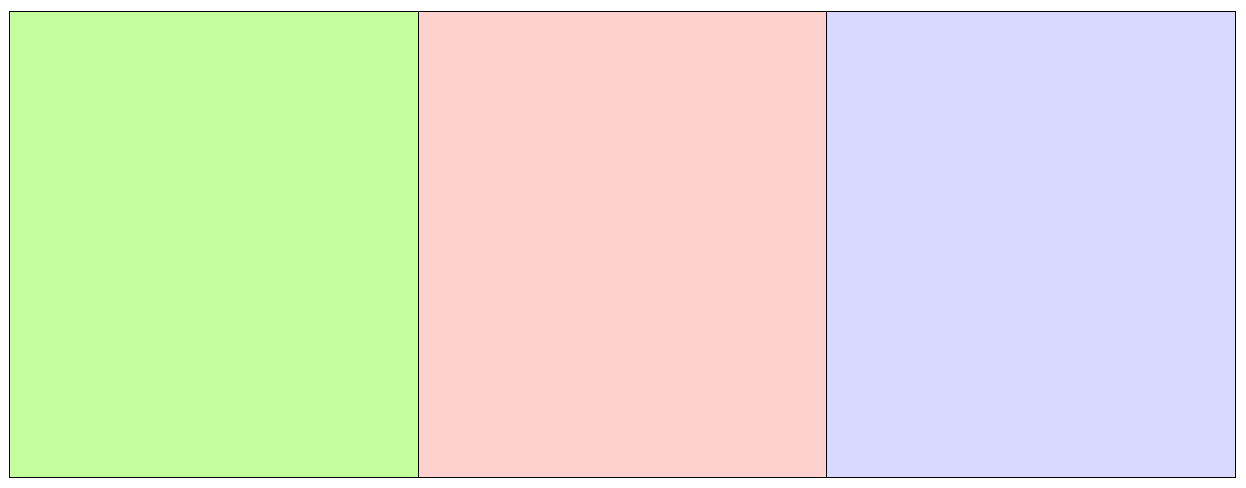 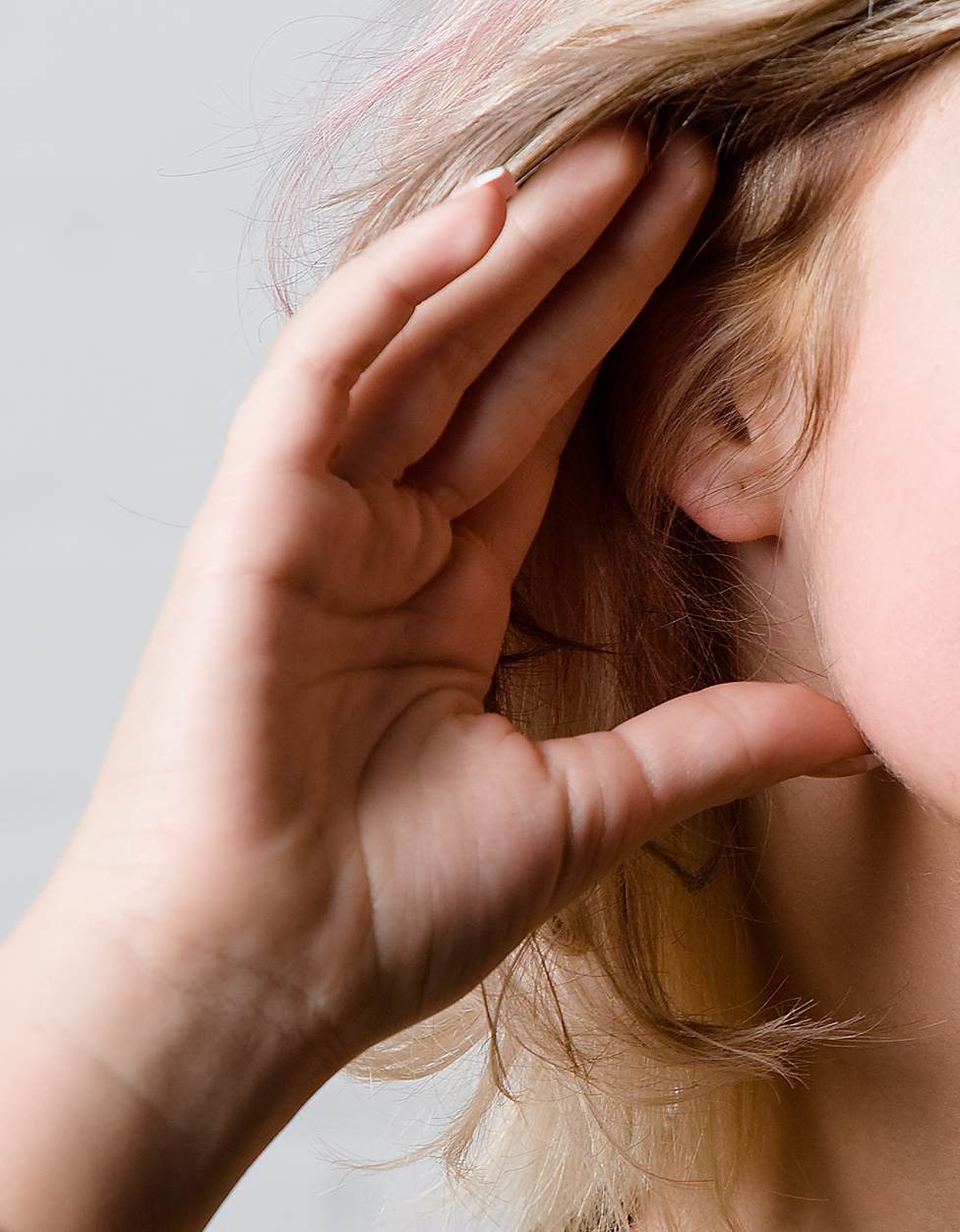 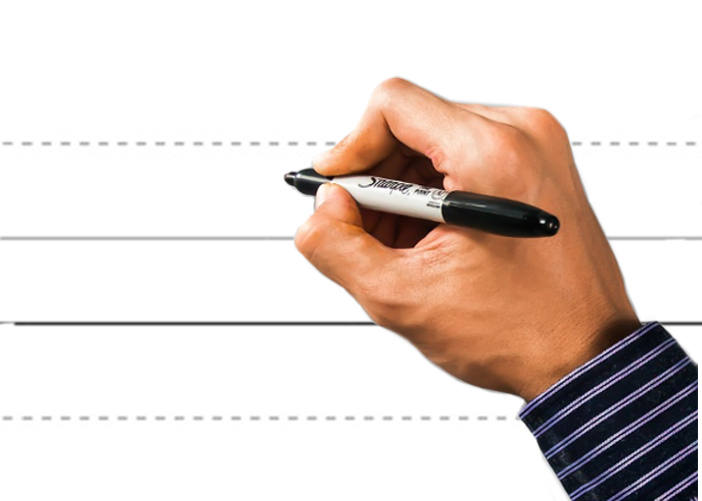 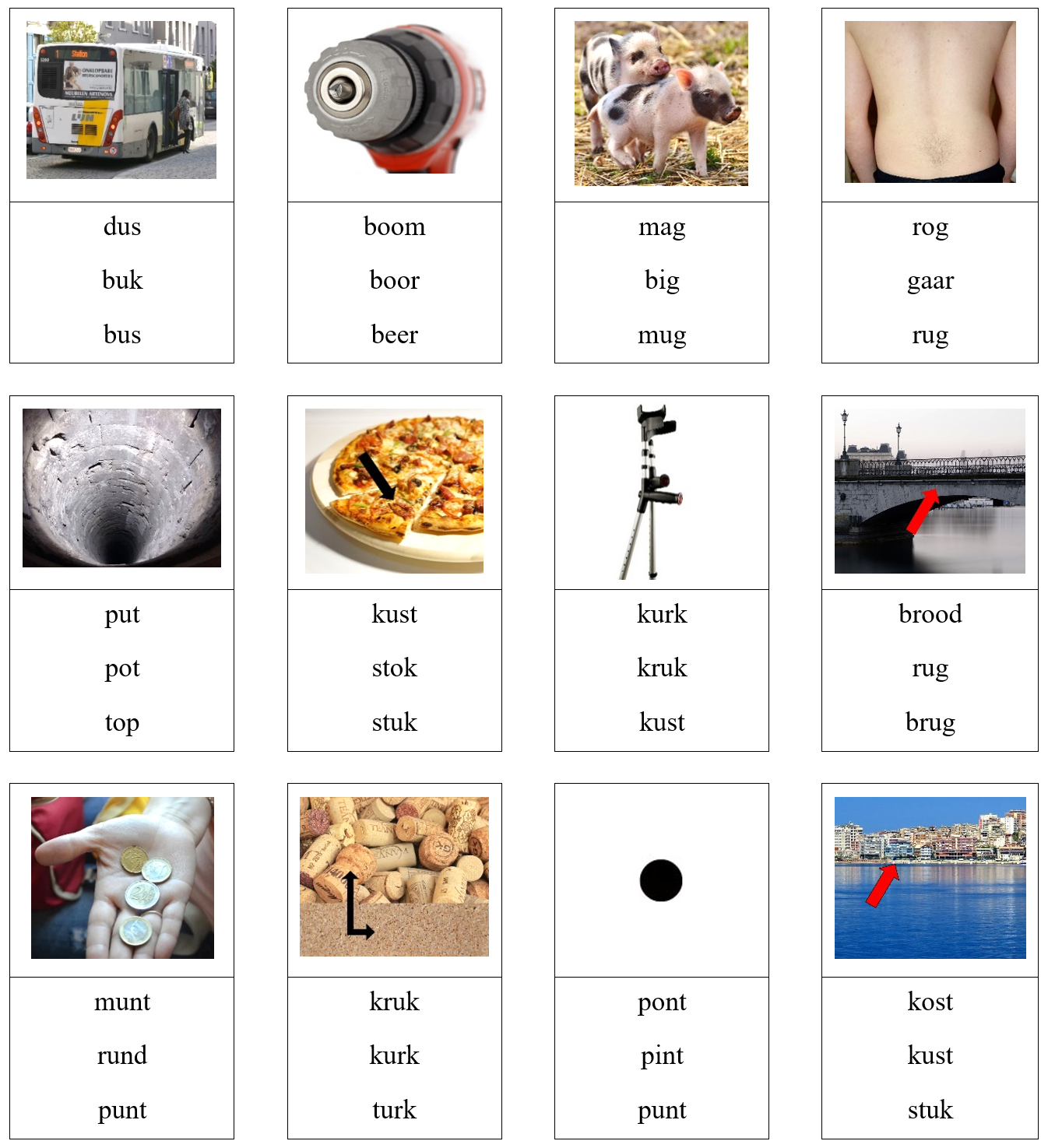 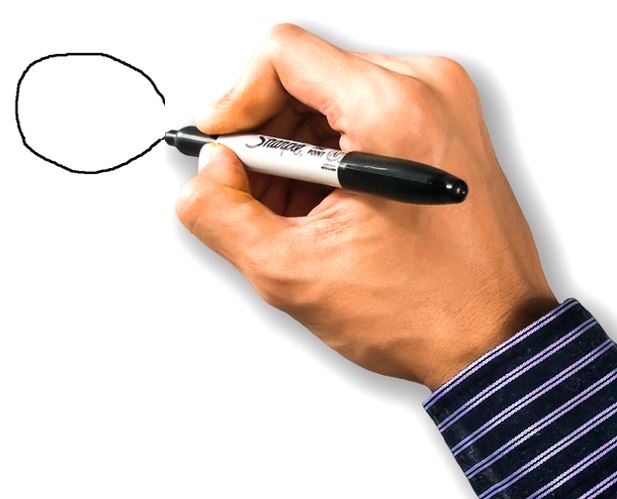 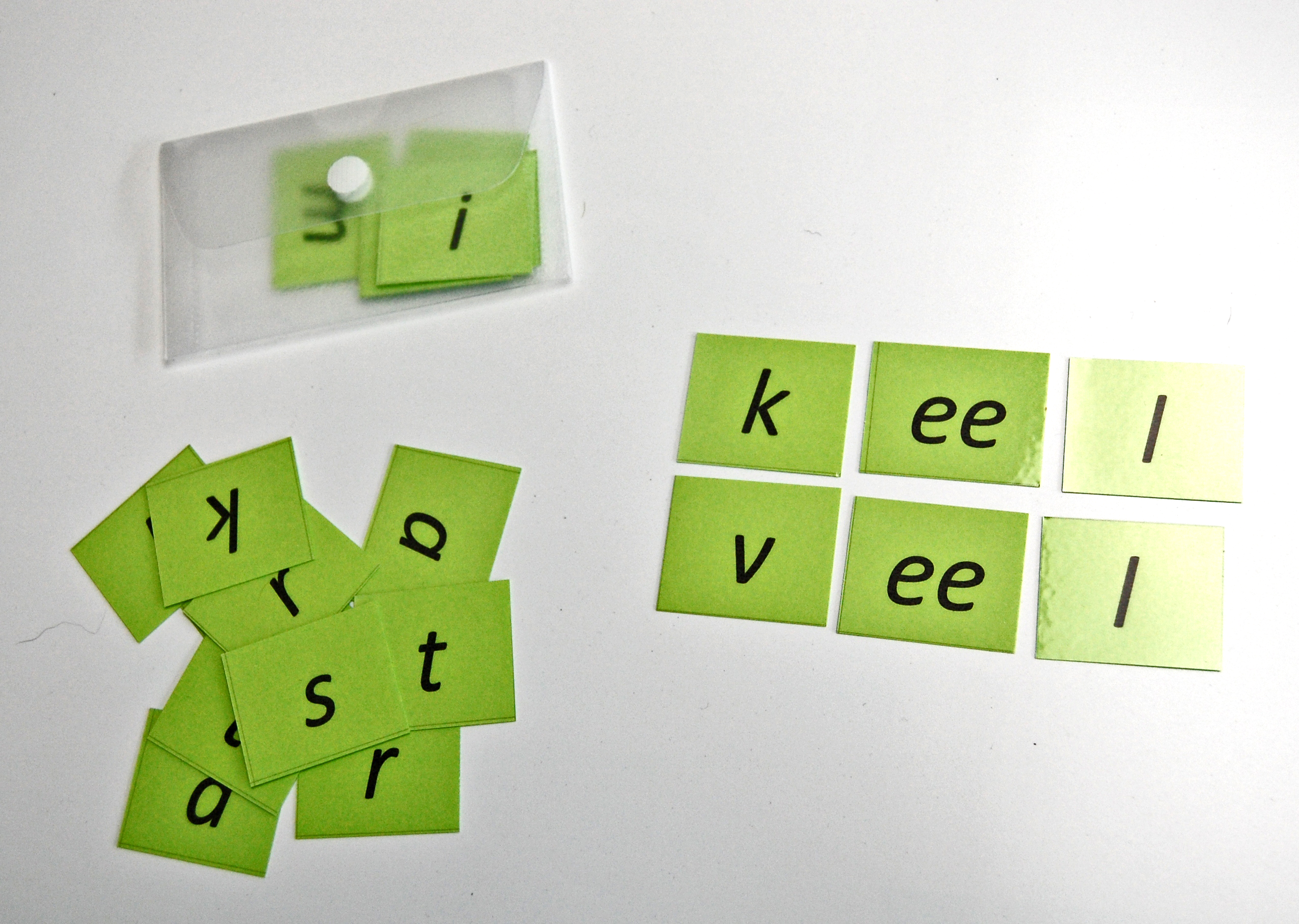 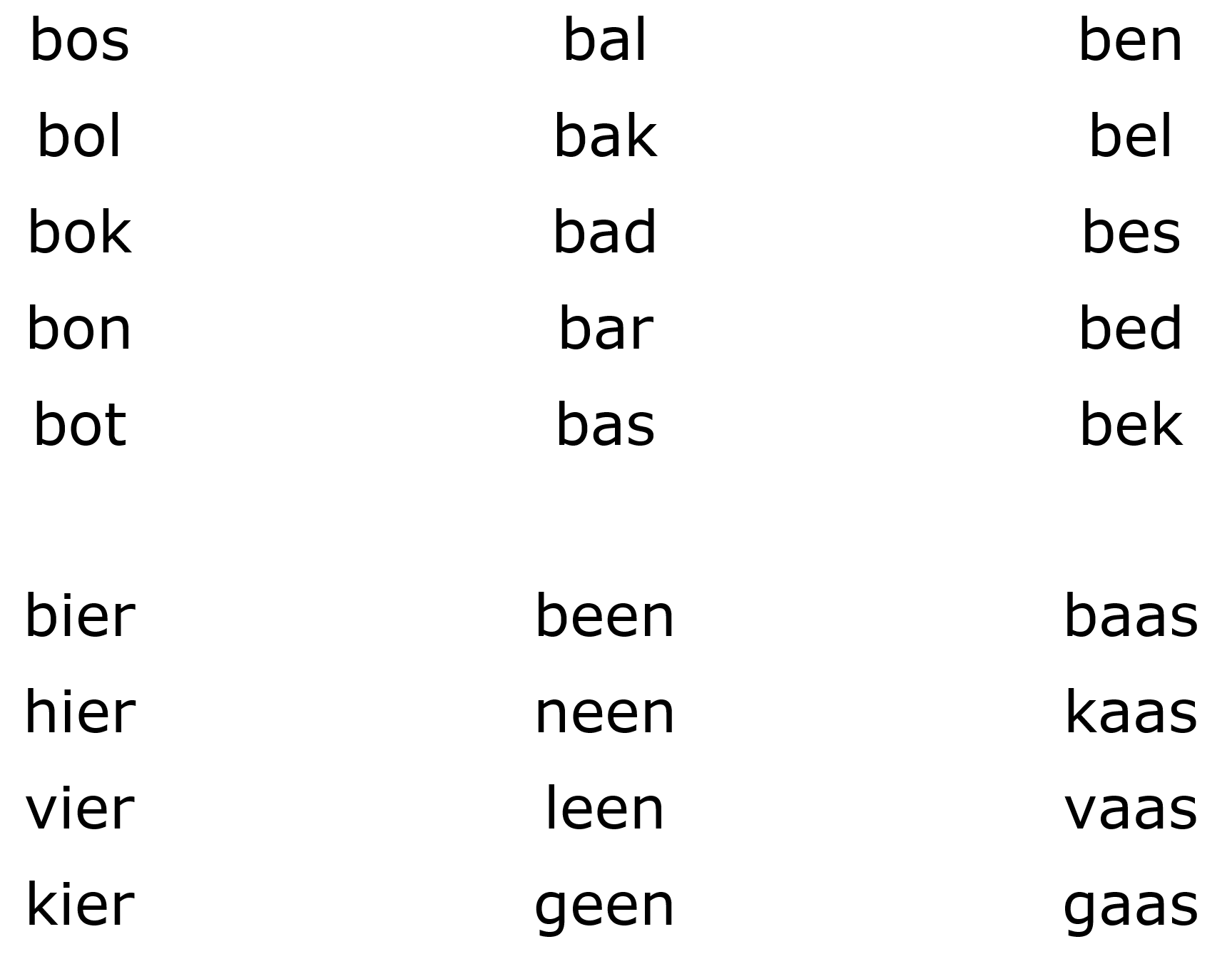 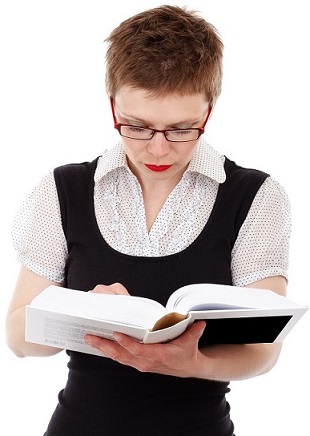 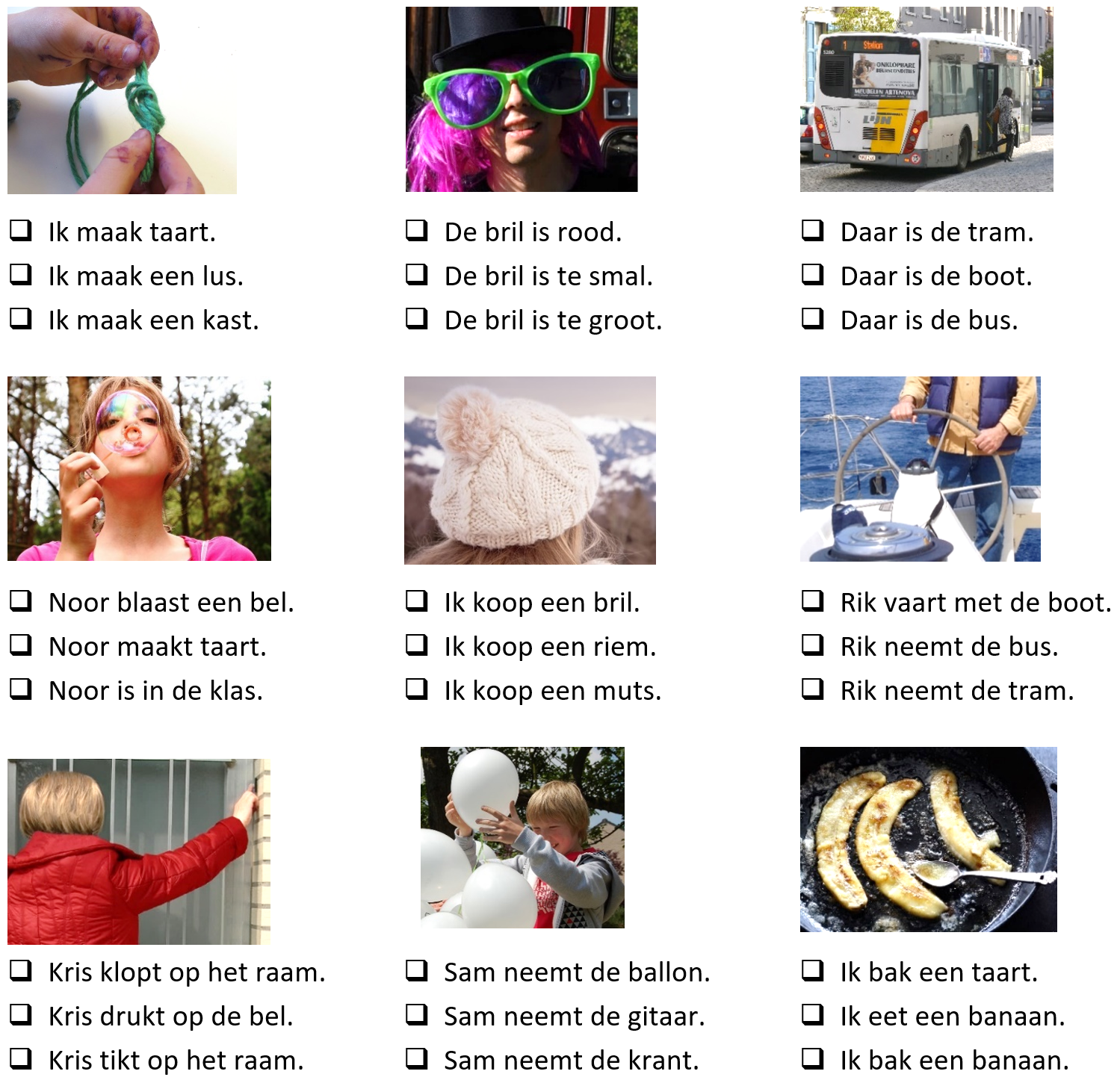 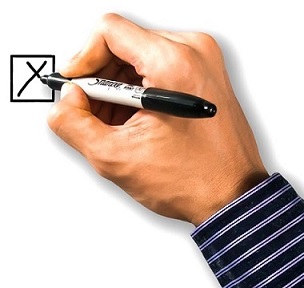 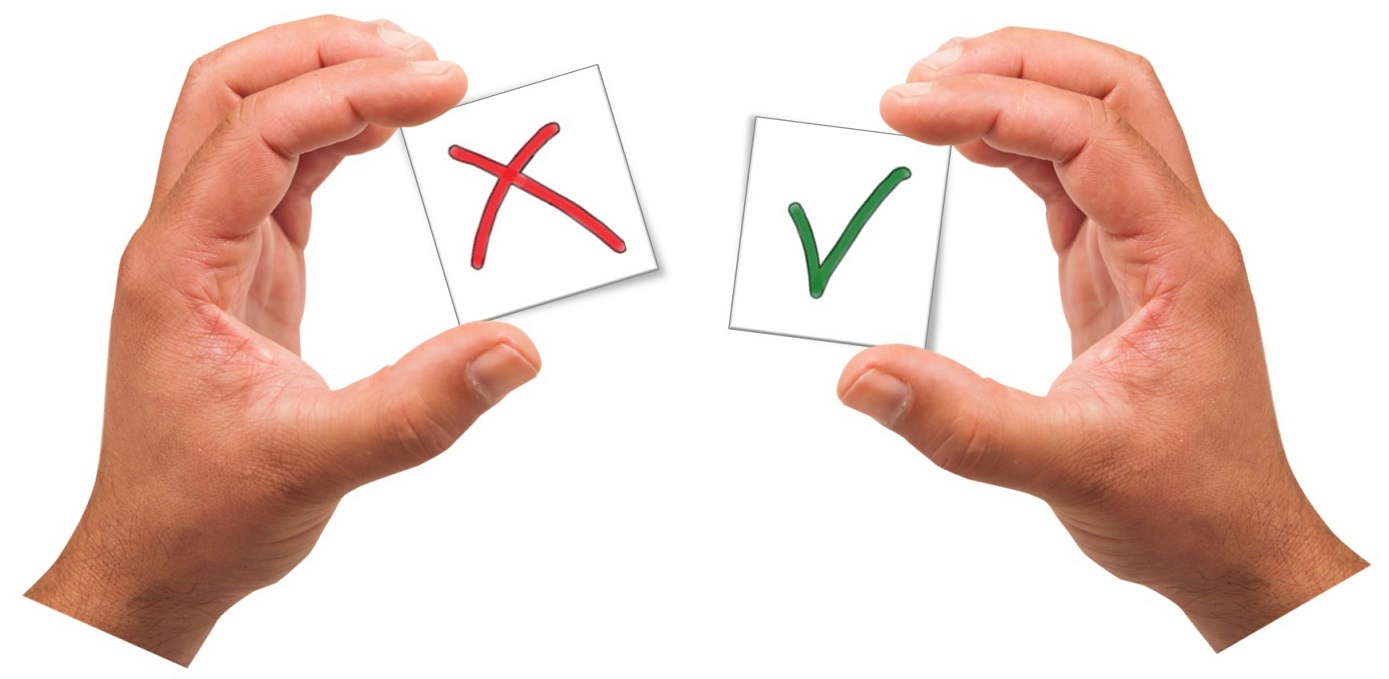 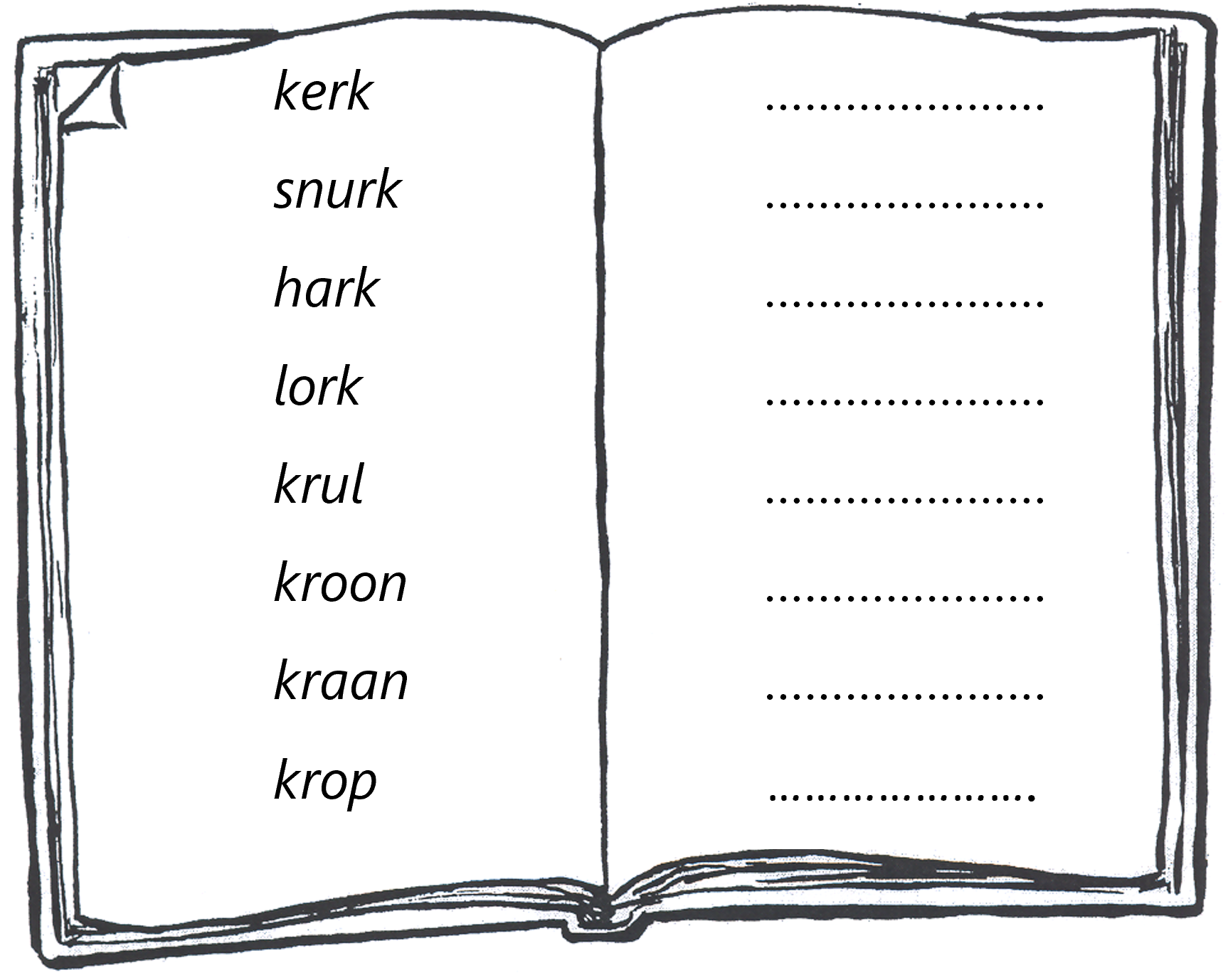 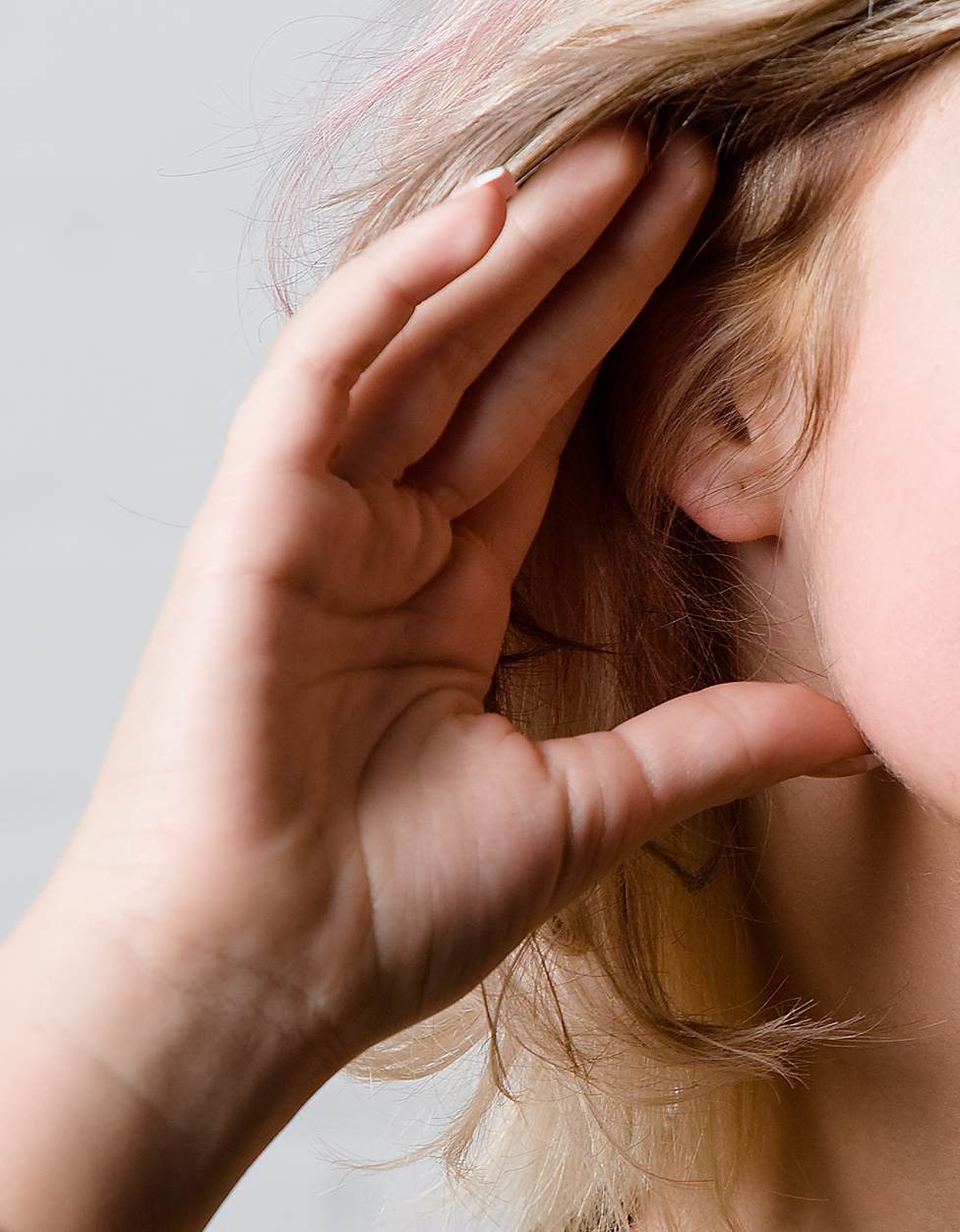 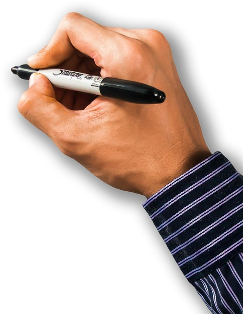 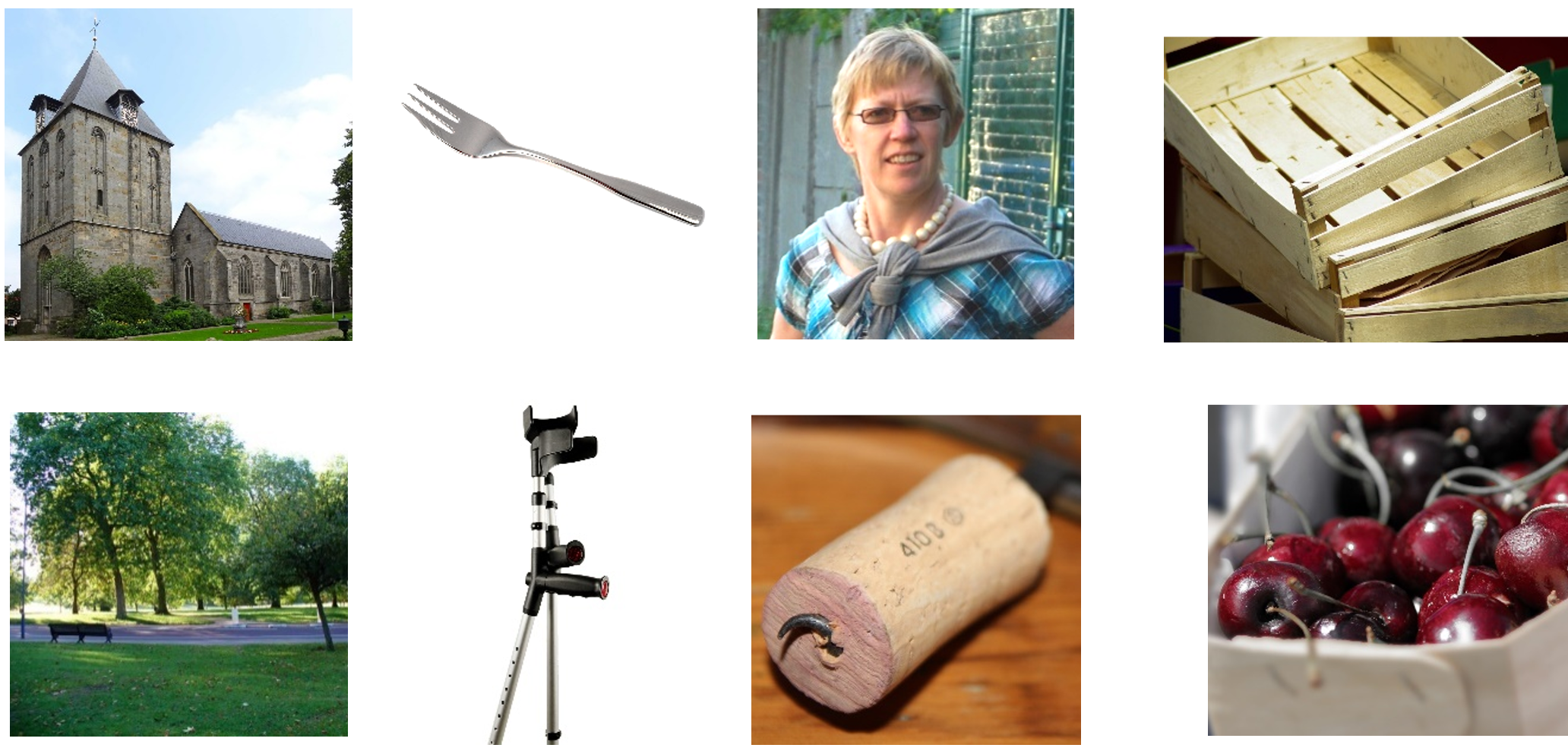 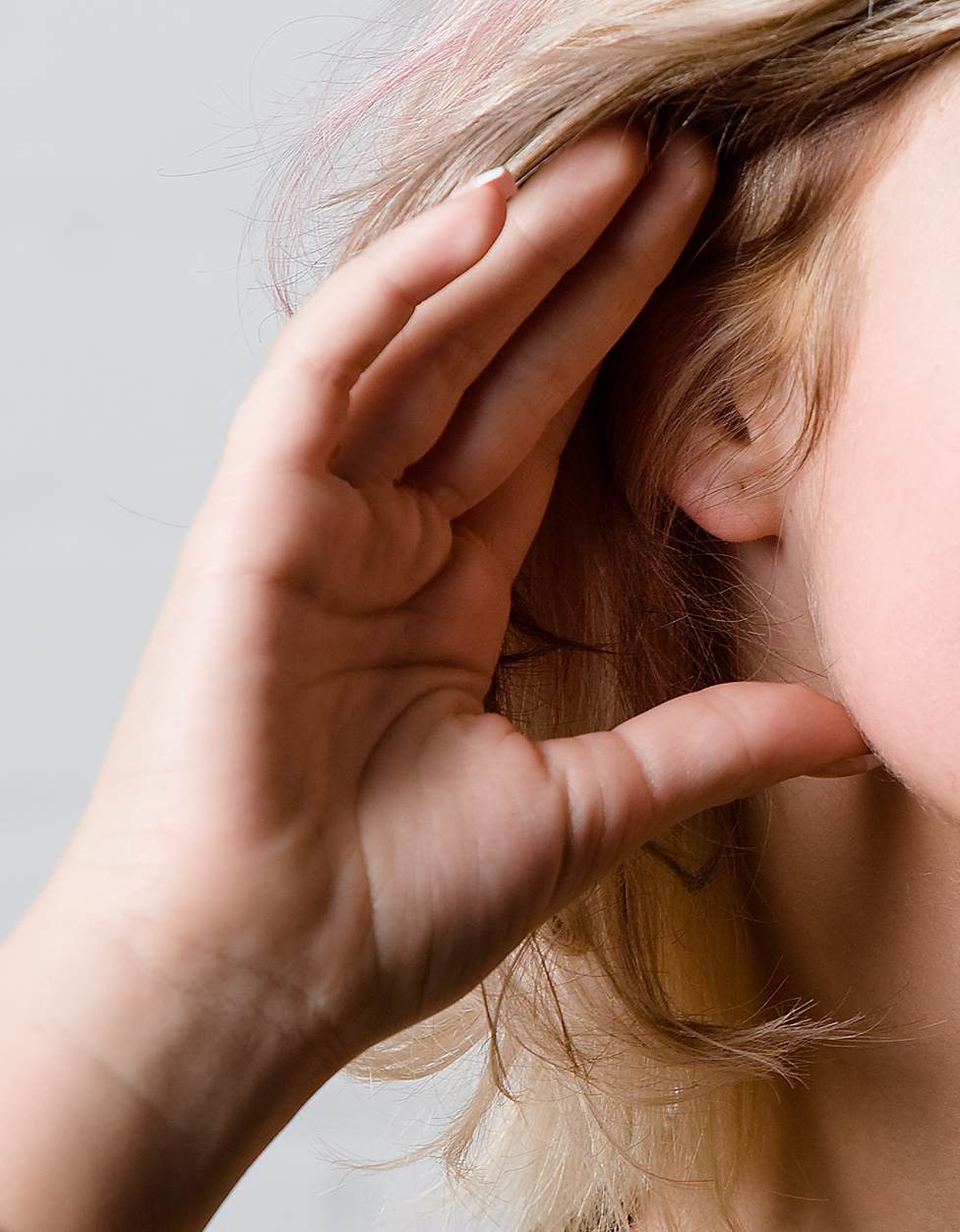 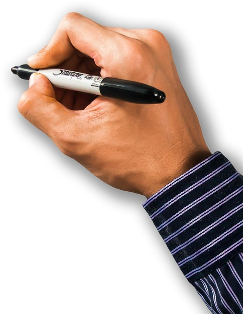 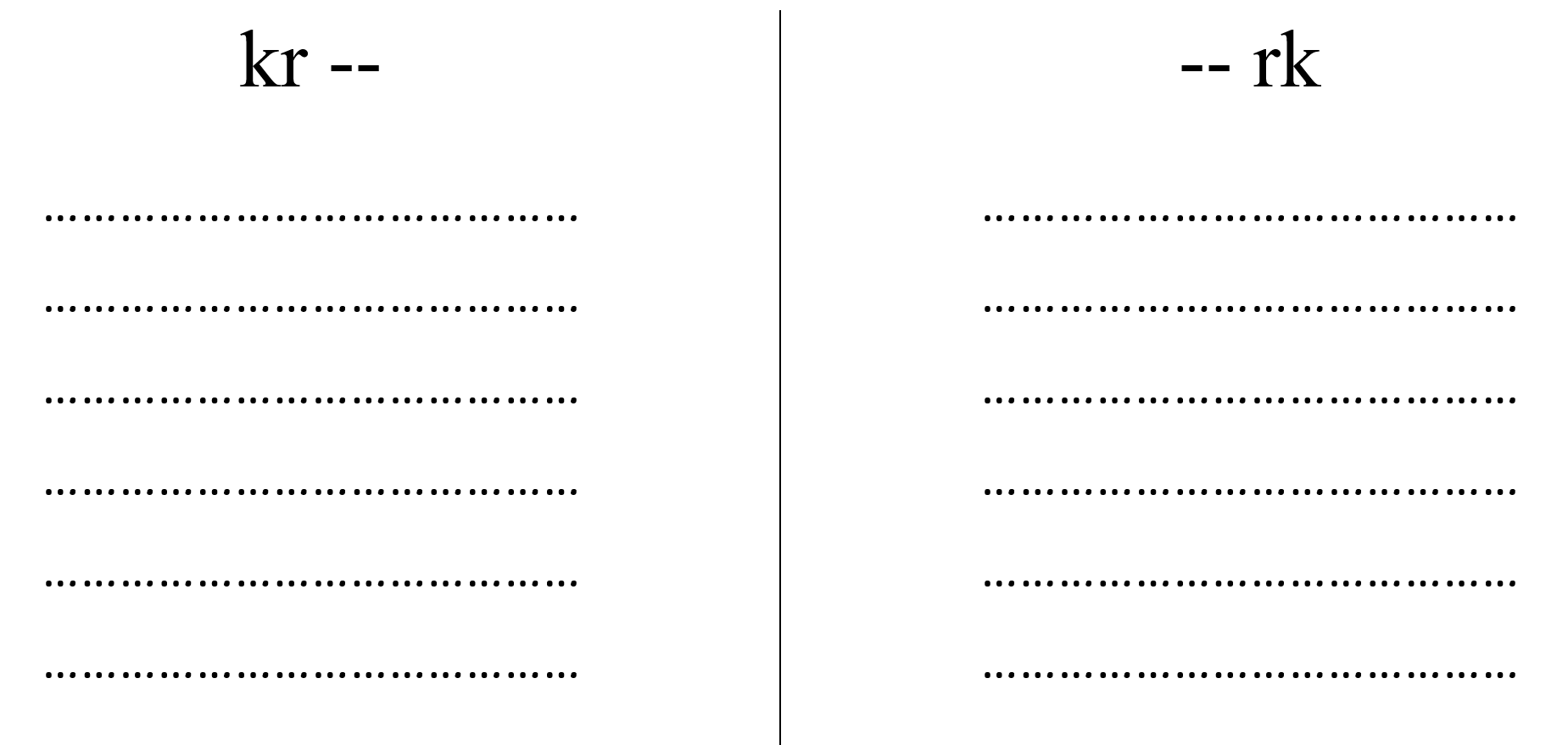 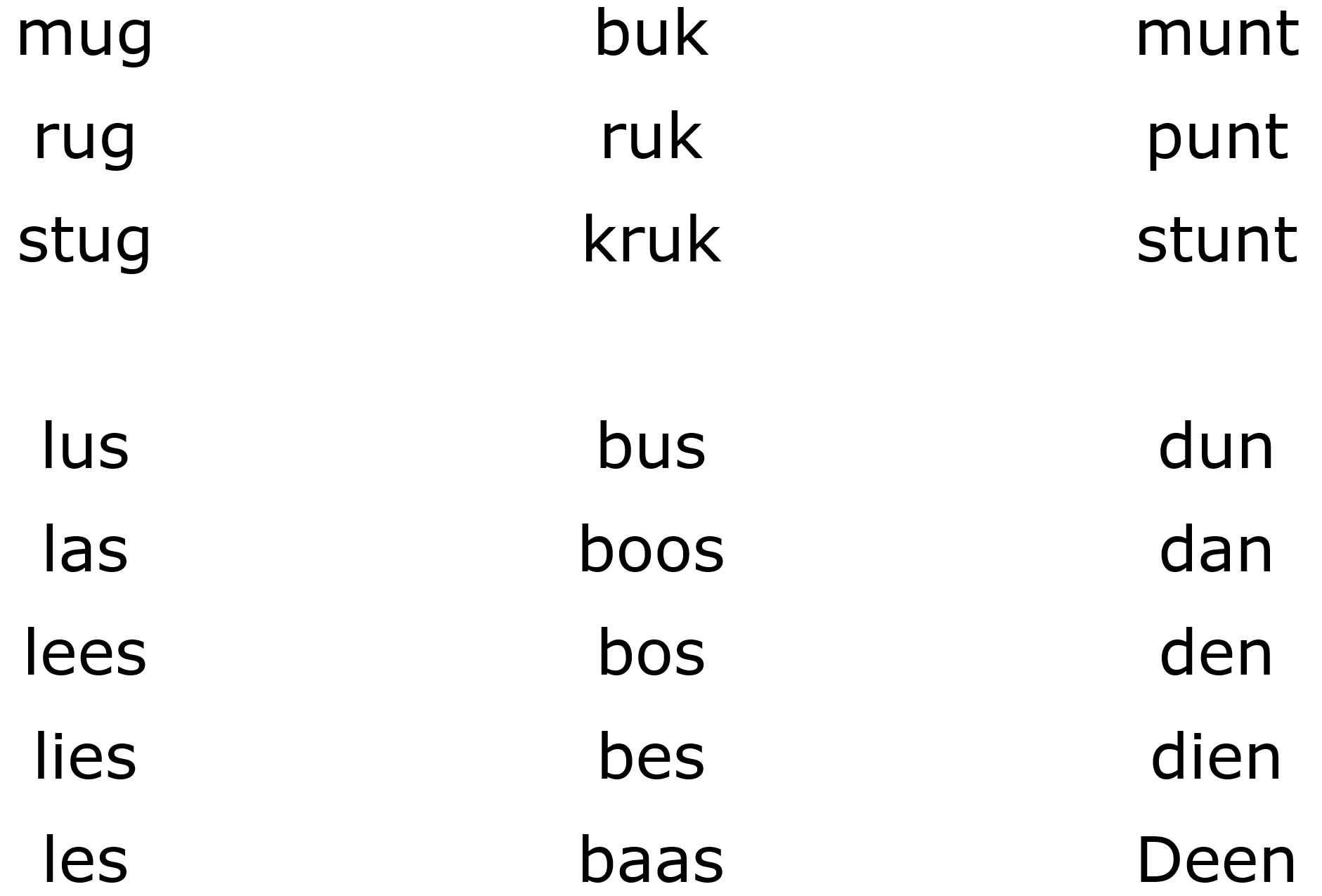 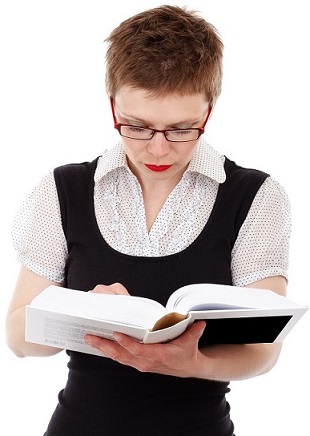 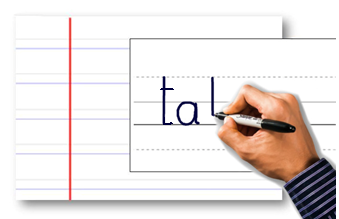 Tim loopt met een kruk.
Bert eet een stuk kaas.
Leen loopt in het park.
Sam eet met mes en vork.
De kerk staat naast de brug.
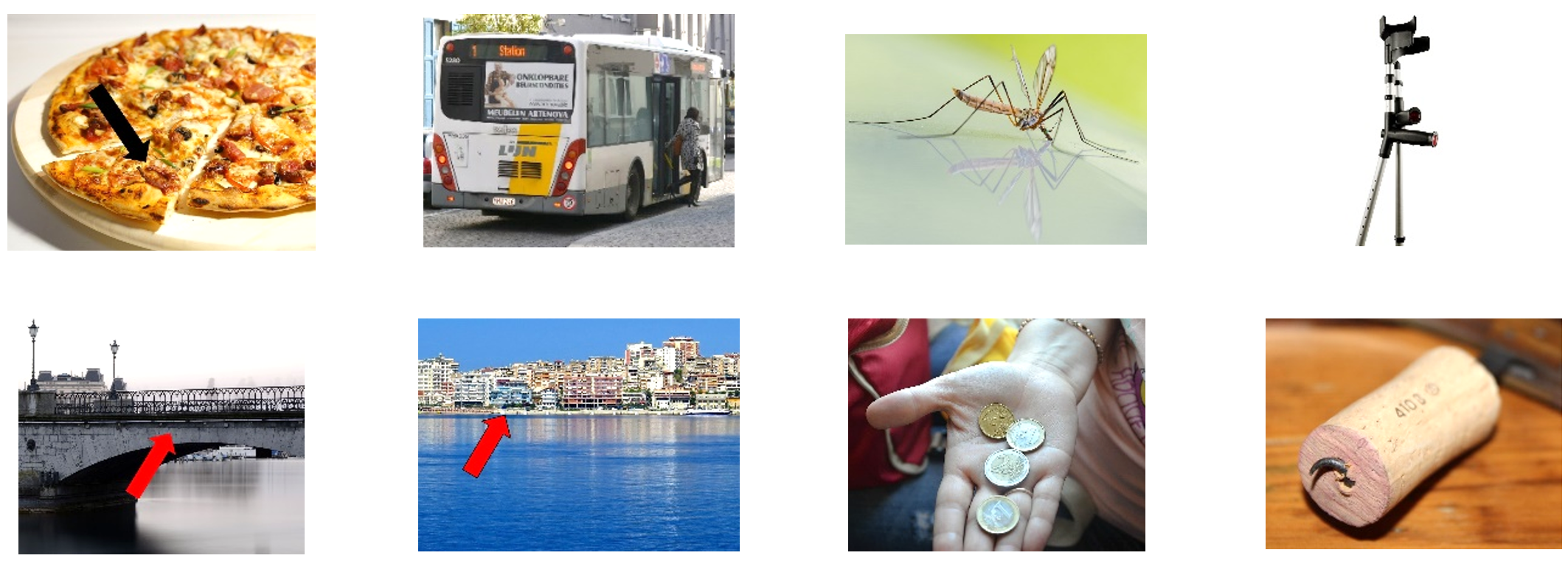 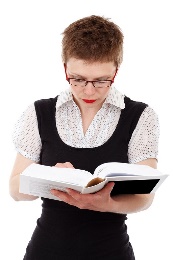 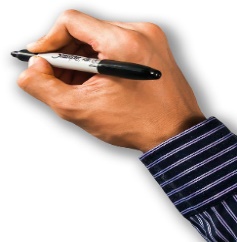 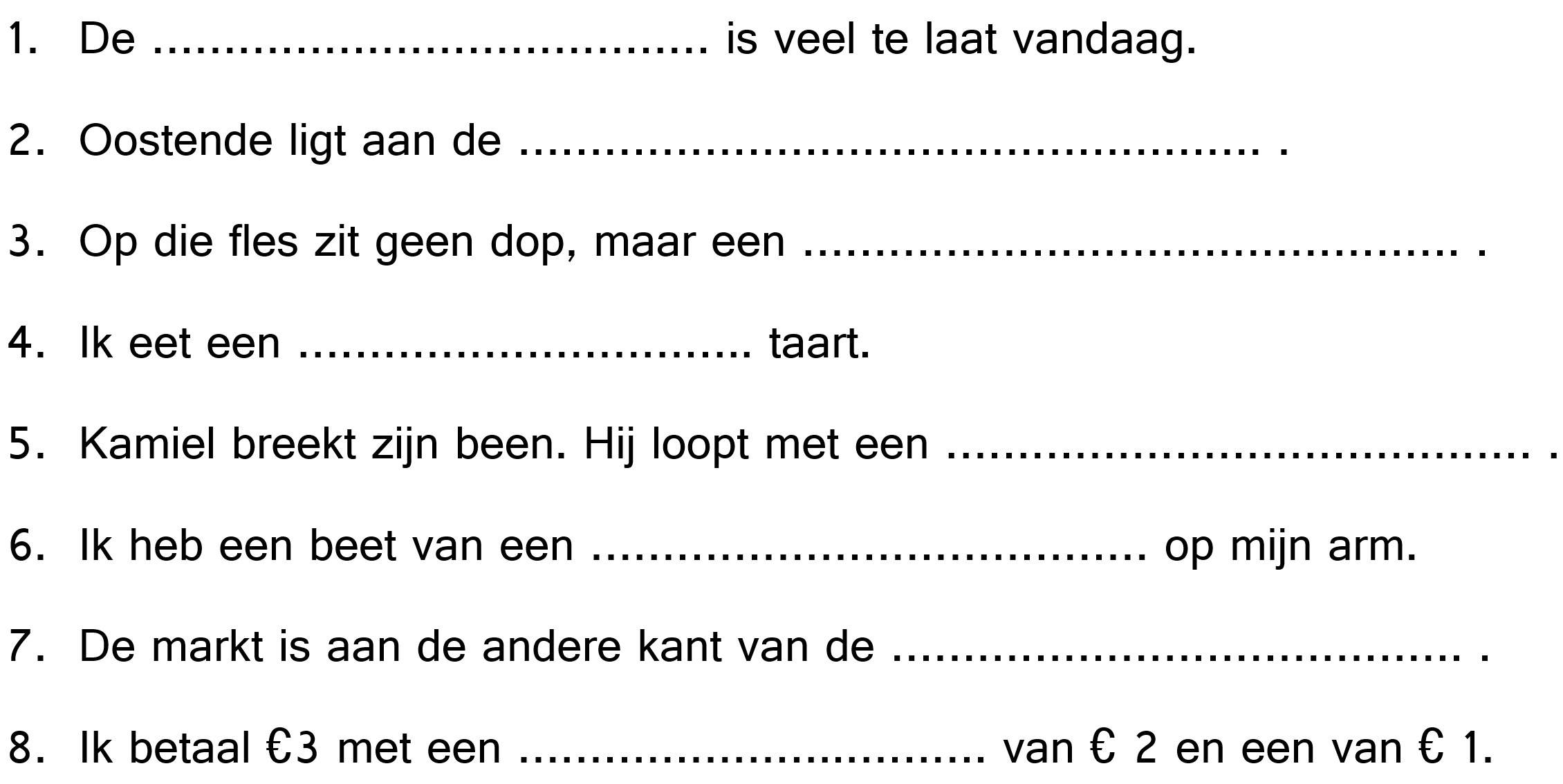 d
K
Ie
a
m
N
Aa
U
A
e
i
p
O
T
S
M
V
b
ee
B
g
Ee
L
l
t
v
P
Oo
G
s
r
R
E
I
oo
n
u
k
ie
D
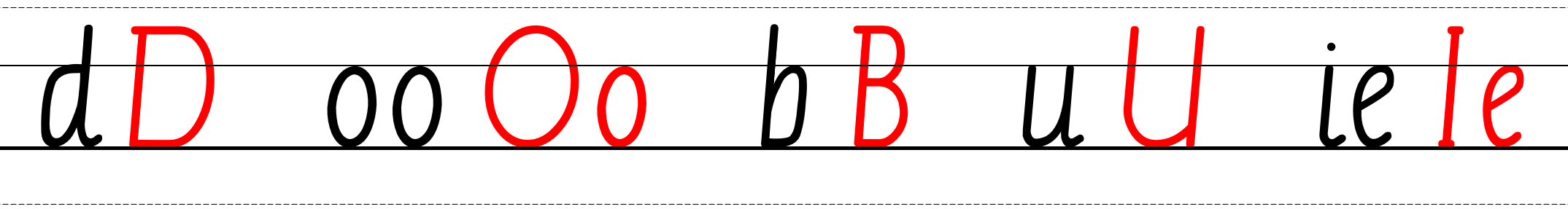 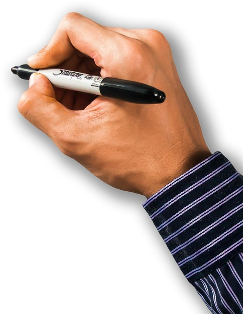 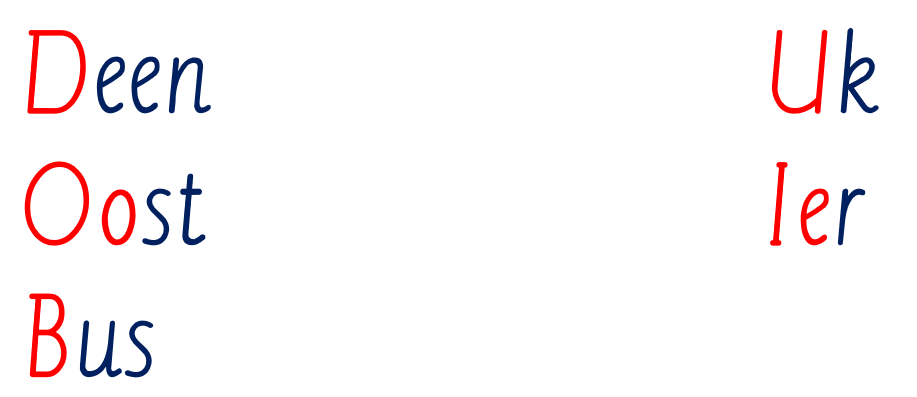 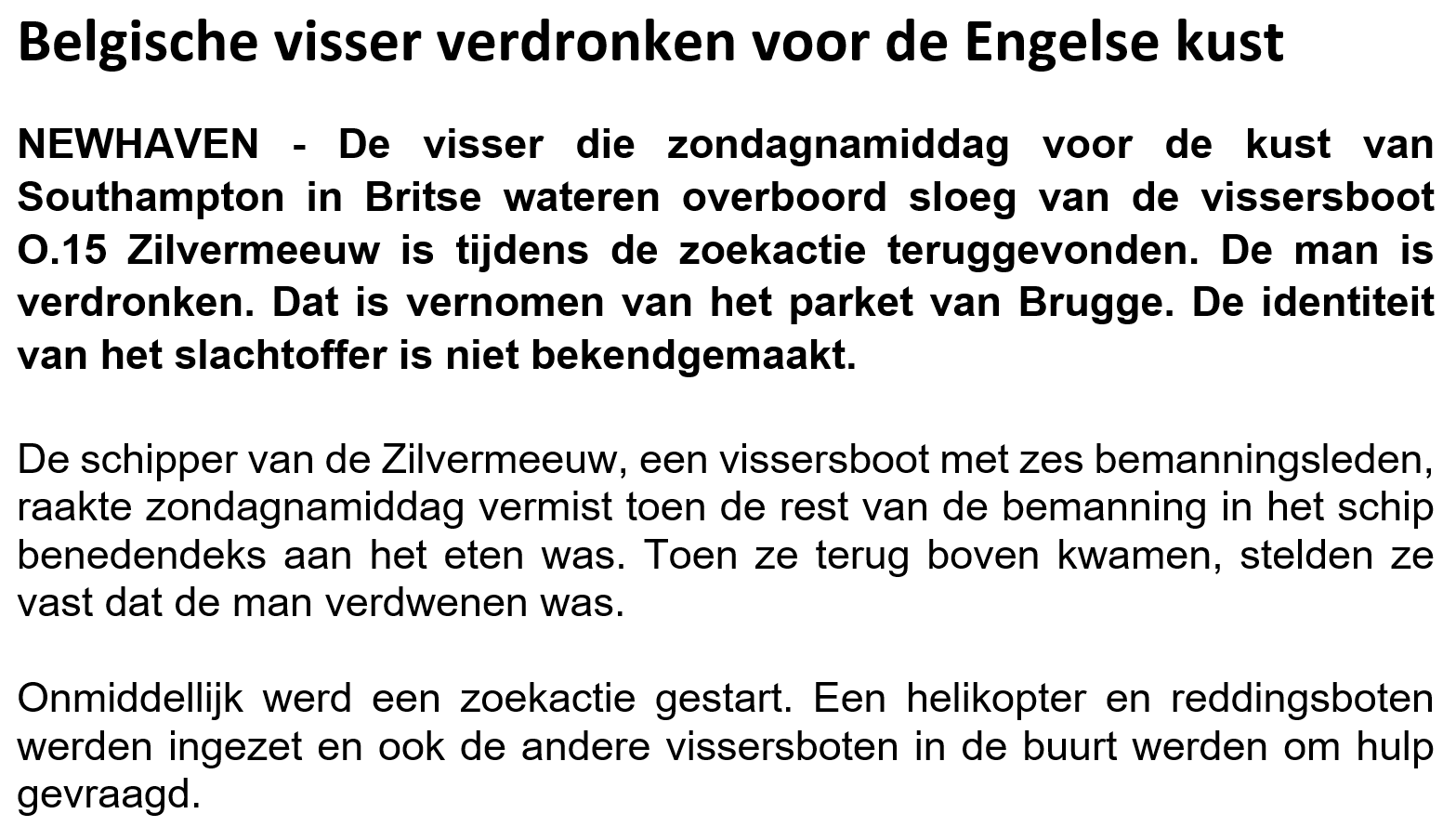 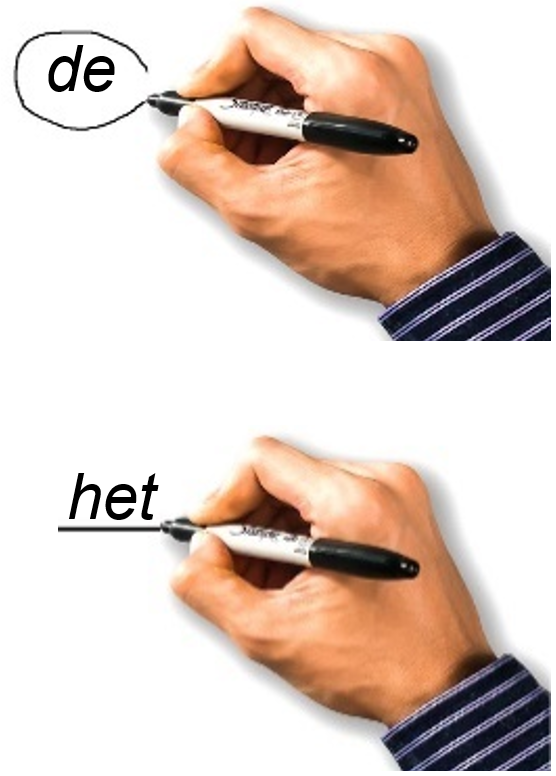 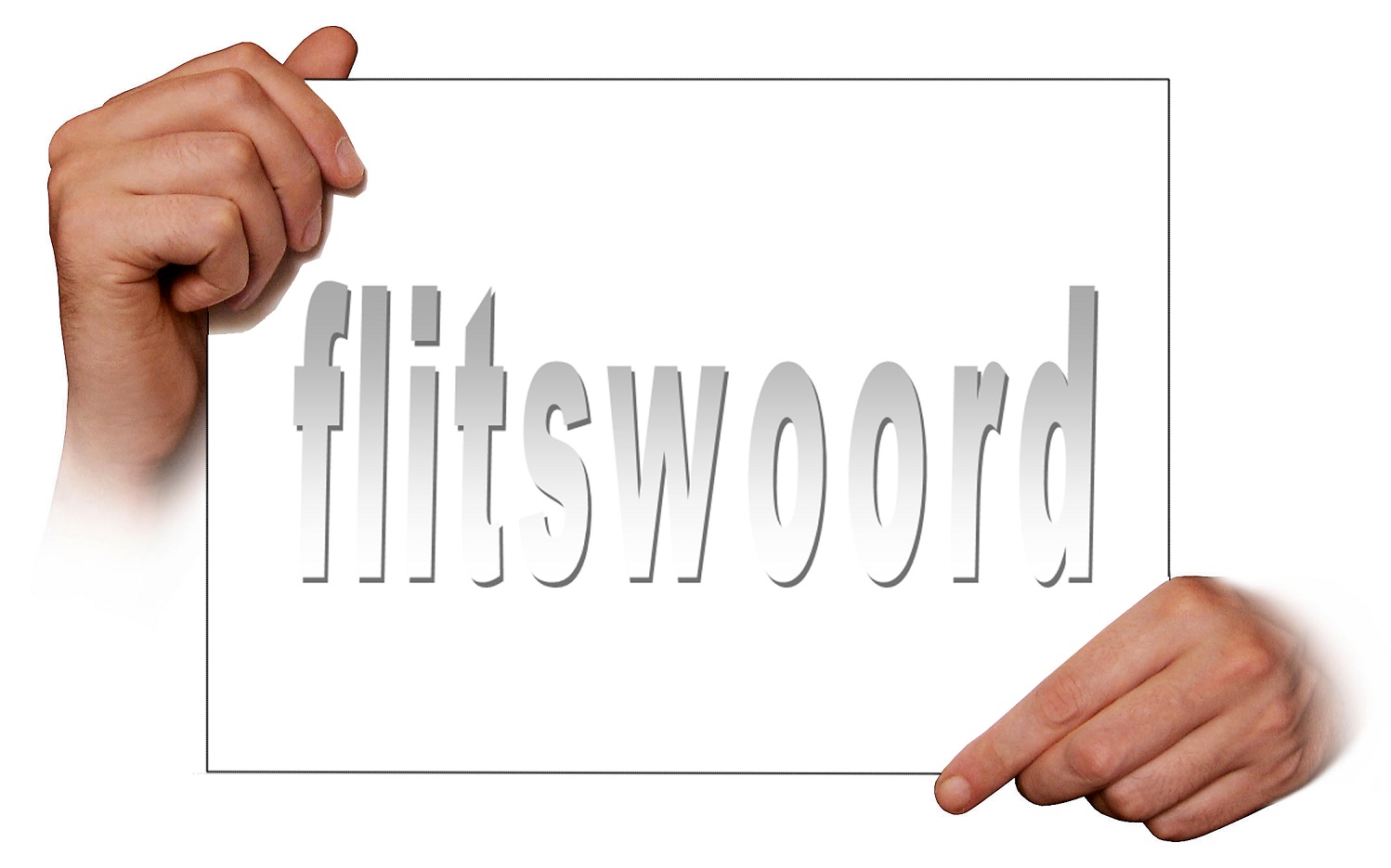 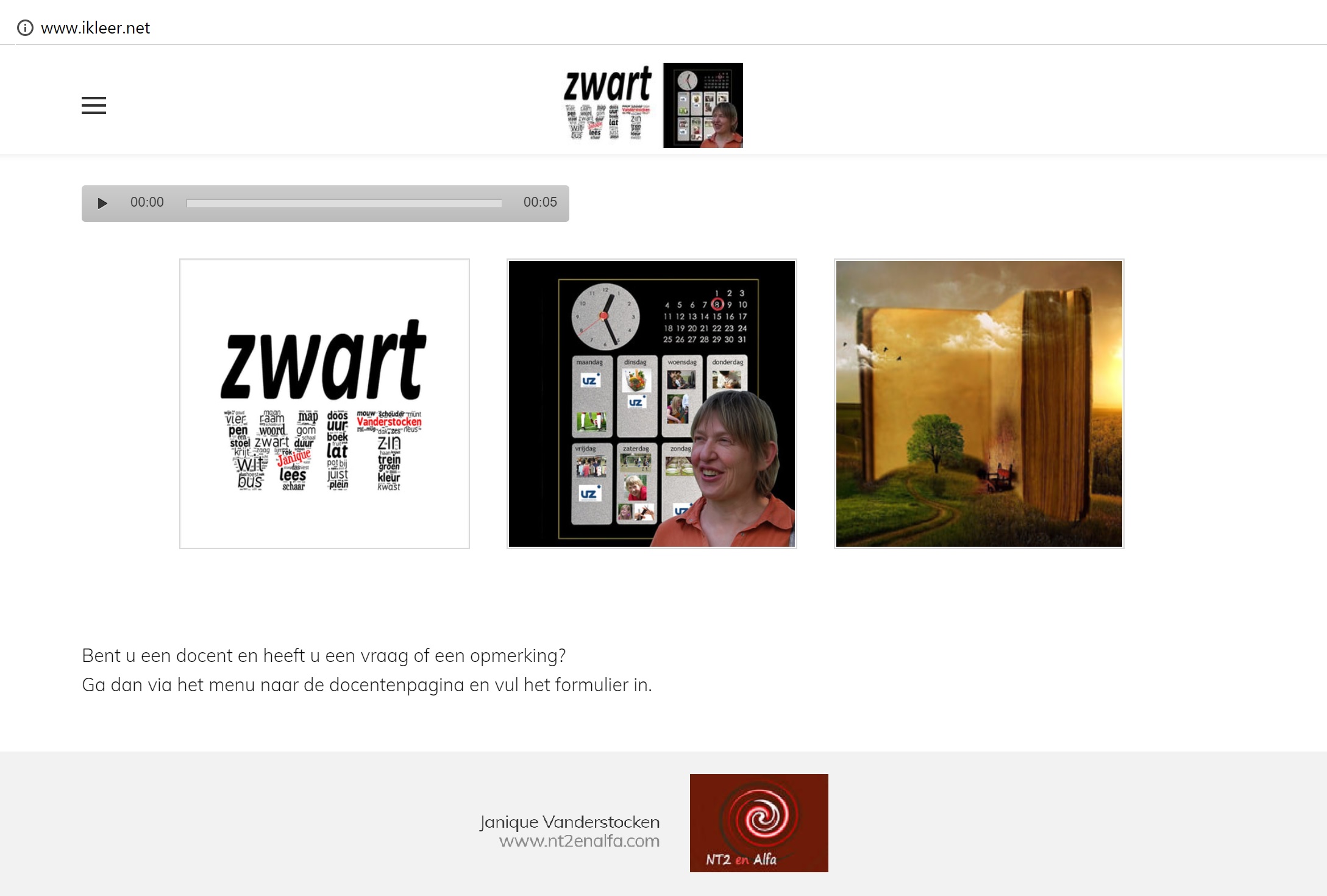